Plant Orthology Bundle
INCREASING Implementation study
Pedro Barros, ITQB NOVA, PT
Agenda
Introduction | Pedro Barros, ITQB NOVA, Oeiras, Portugal

Presentation of Gene Orthology Tools (~ 15 min + 5 min Q&A) 
Ensembl Plants | Guy Naamati, EMBL, European Bioinformatics Institute, Cambridge, UK
PLAZA | Michiel Van Bel / Klaas Vandepoele, Ghent University/VIB, Ghent, Belgium 
Mercator4 | Sebastian Beier, Forschungszentrum Jülich GmbH, Jülich, Germany 
GoMapMan | Špela Baebler, National Institute of Biology, Ljubljana, Slovenia 

Break (10 min)

Case study (~40 min) | Hugo Rodrigues, ITQB NOVA, Oeiras, Portugal 
Gene functional data retrieval and visualization based on Orthology predictions, in a non-model plant
[Speaker Notes: Principles, benefits and drawbacks of three different plant orthology detection tools]
Increasing Plant data findability and reuse beyond ELIXIR
Plant data services and tools available within ELIXIR 
Adapt and integrate related tools through service bundles
Improve/develop training materials and use cases  
Leverage the use of these tools by a broader community
Plant Gene orthology tools
Comparative approaches based on sequence similarity and homology are often used to explore gene function
Contrasting levels of detail in gene/protein functional annotations between model and non-model plant species.
Plant Gene Orthology tools
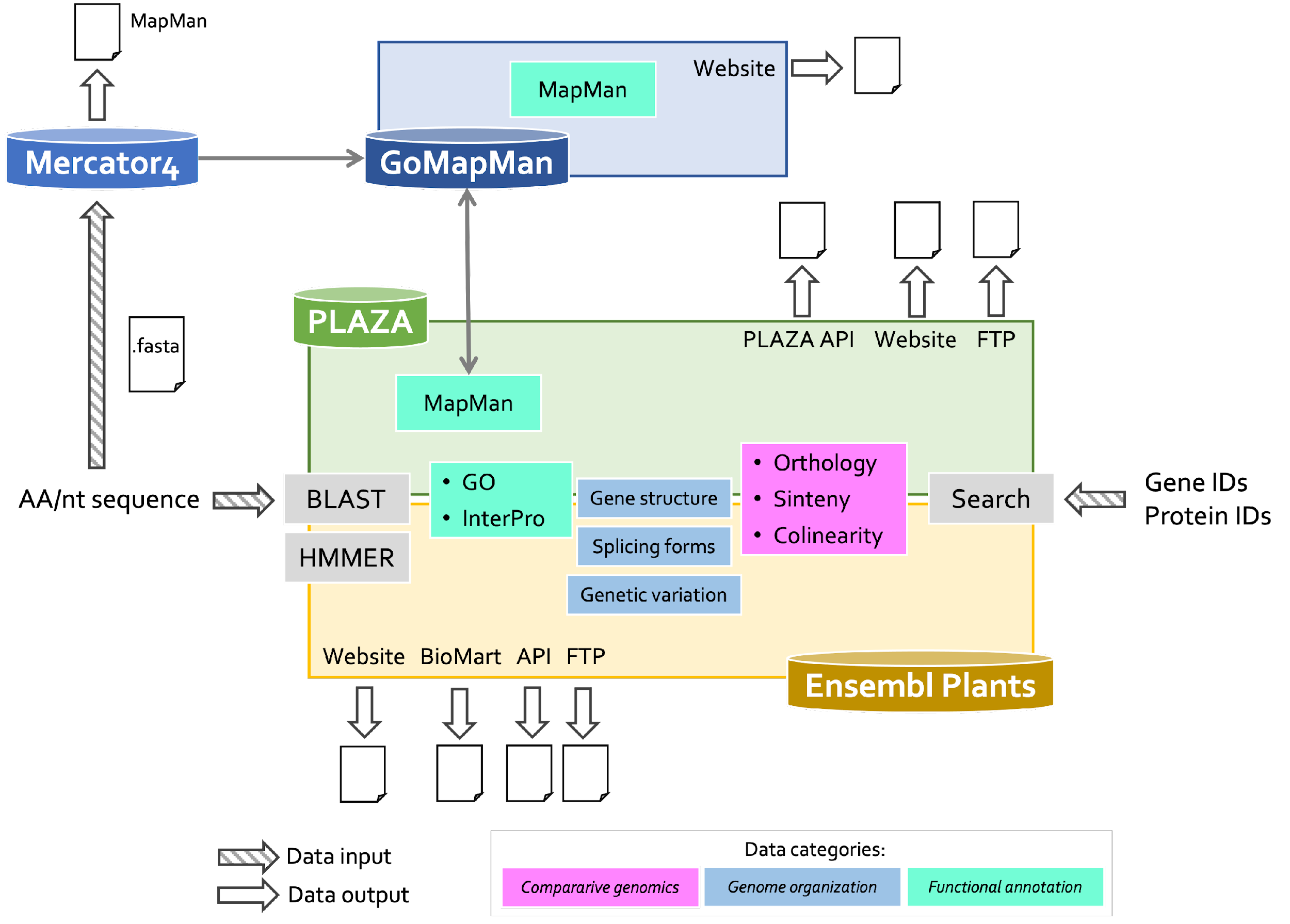 Ensembl Plants
PLAZA
Mercator4 | Mapman
GoMapMan
Ensembl Plants
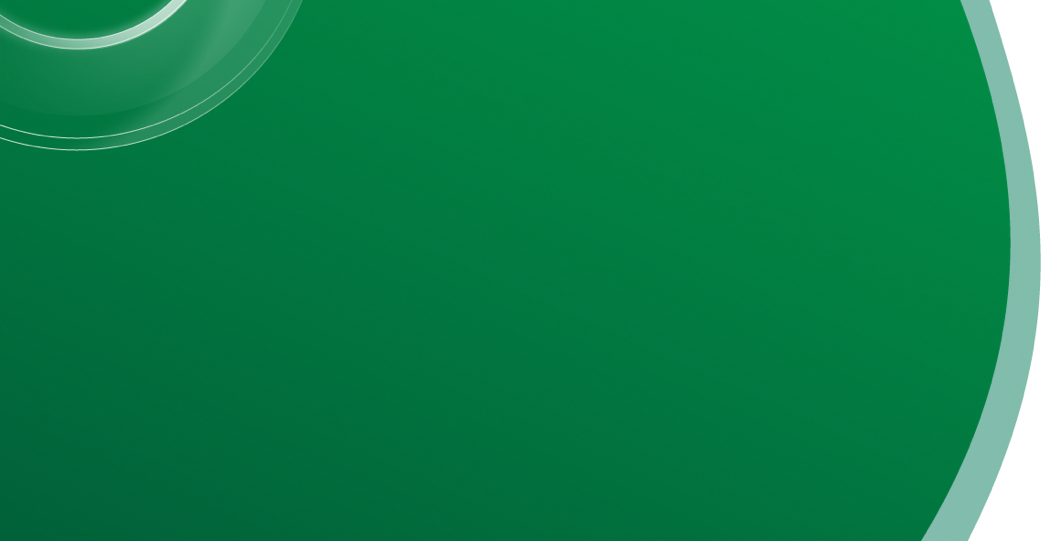 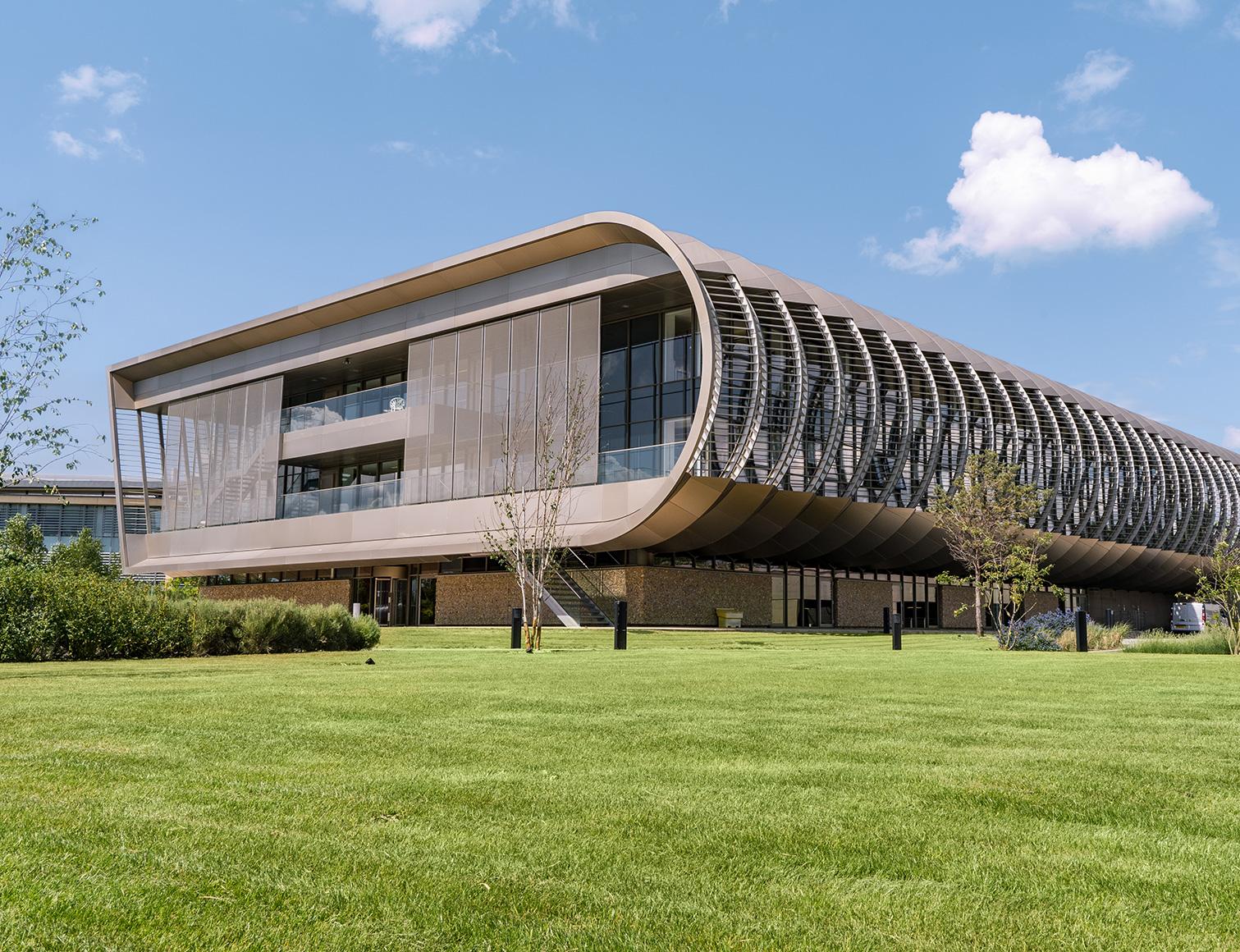 Ensembl Plants -
an overview
Guy Naamati
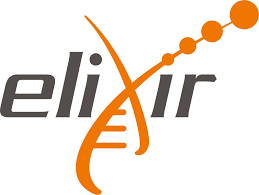 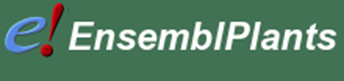 Elixir Plant Orthology workshop  
October 5th
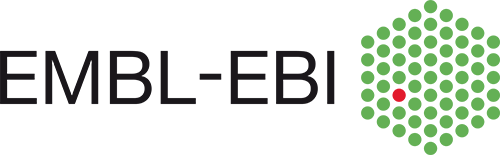 Outline of this talk
Introduction to EBI and Ensembl Plants
A brief tour of Ensembl Plants
Variation data
Alphafold in Ensembl Plants
API and bulk data (inc. Biomart)
Rapid release and archives
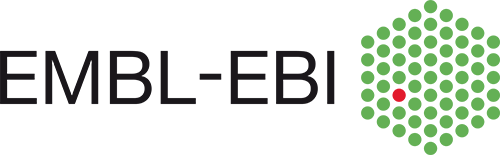 What is Ensembl ?
An open access platform for genomic data and annotation.

Completely free and open source.
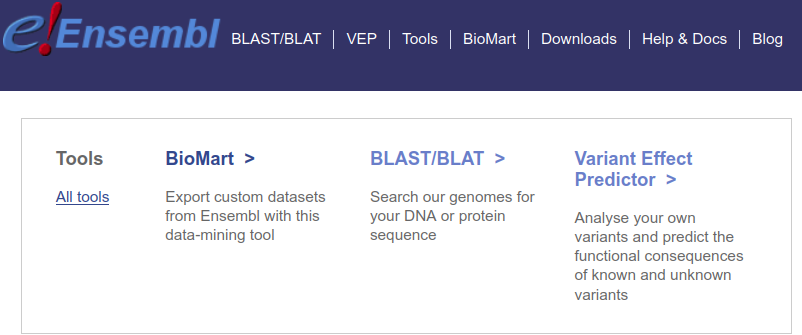 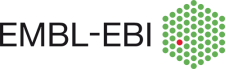 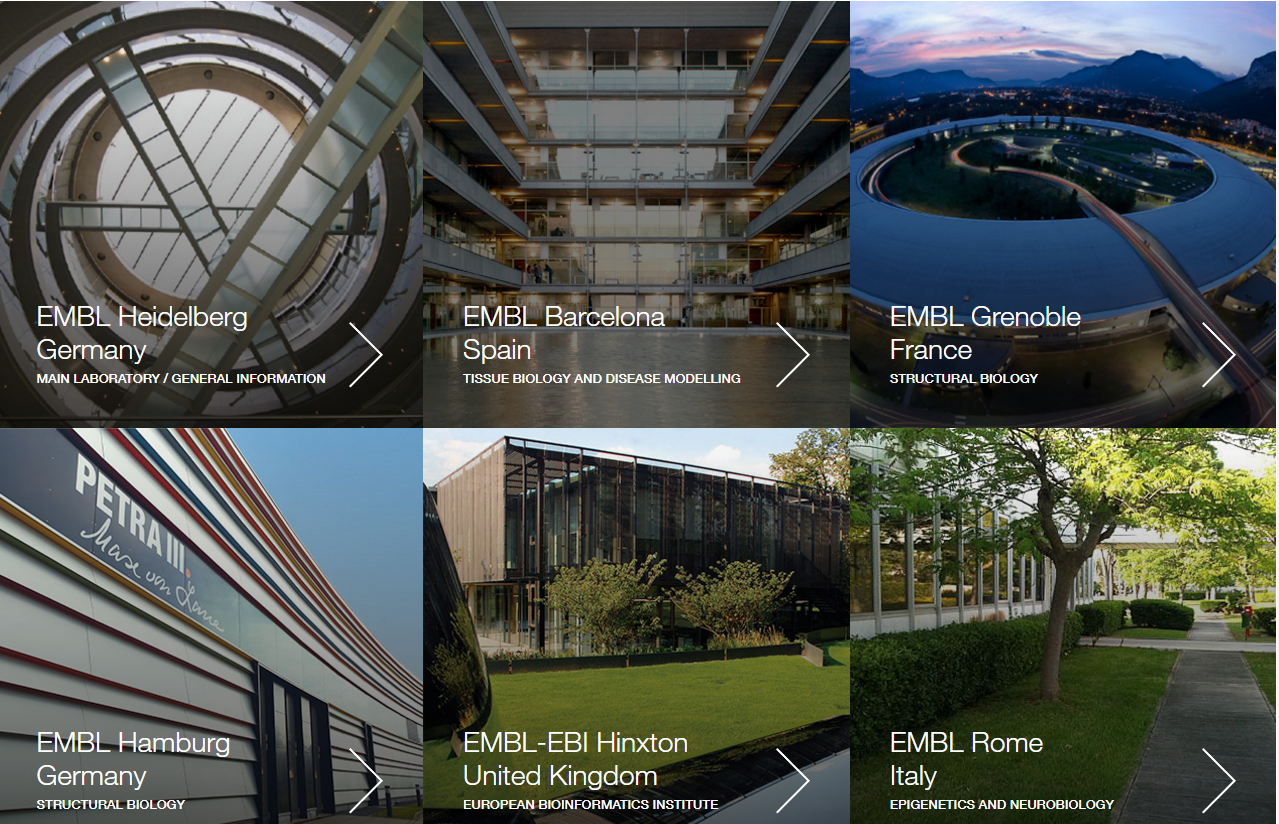 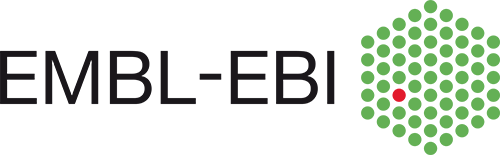 What we do in the European Bioinformatics Institute (EBI) ?
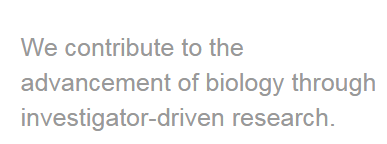 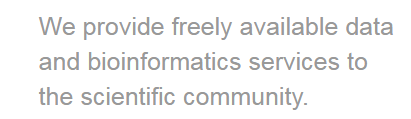 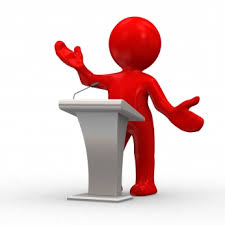 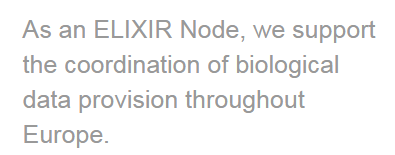 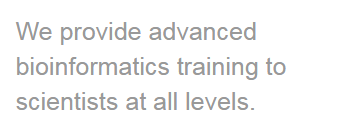 Ensembl Plants
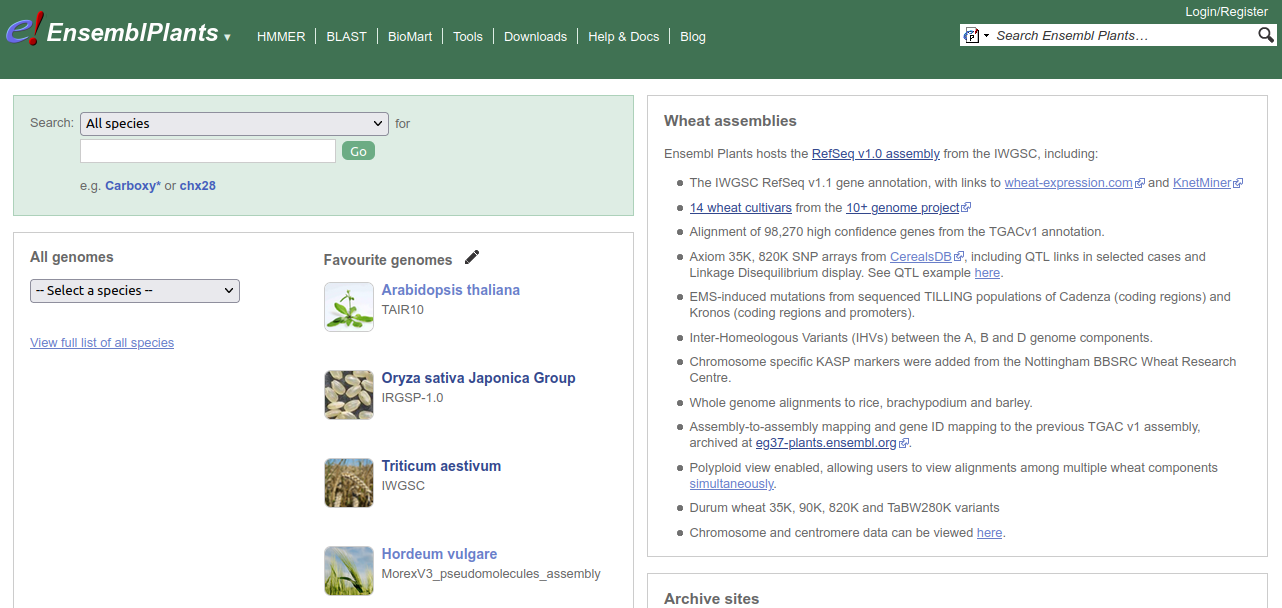 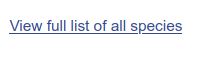 125+ plant species
https://plants.ensembl.org
Ensembl Plants ??
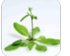 Over 125 genome assemblies
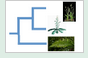 Comparative Genomics
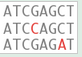 Variation
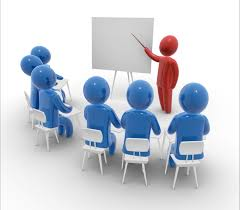 Training
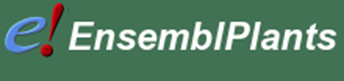 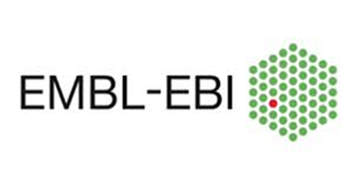 EBI suite of tools
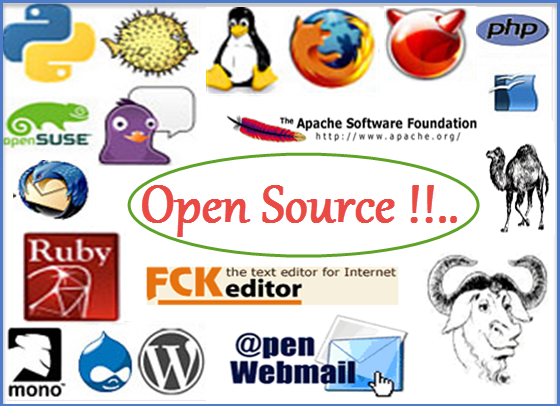 Free and open source
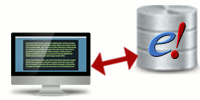 APIs (programmatic access)
57
3 releases per year (currently Version 57)
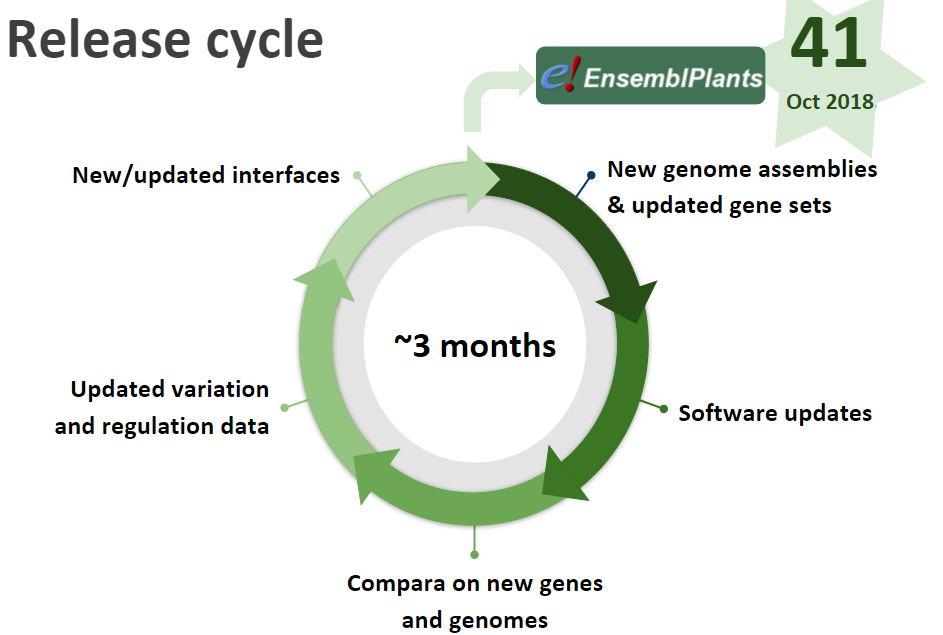 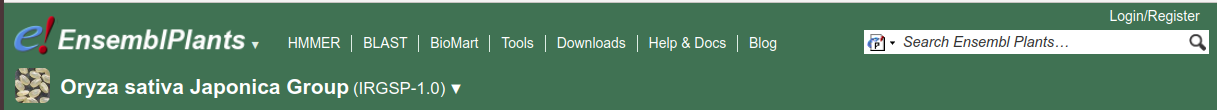 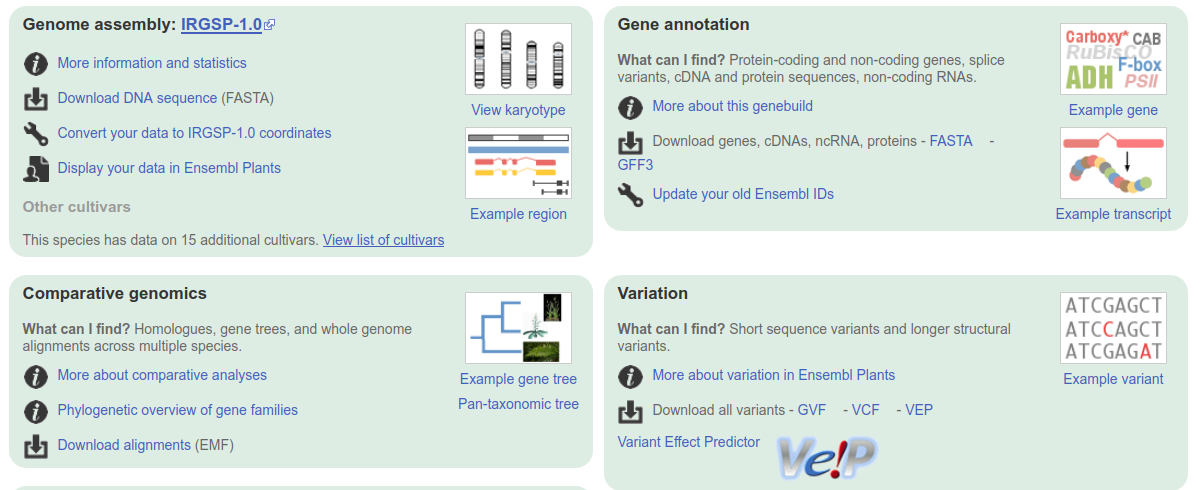 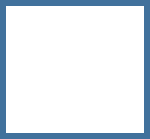 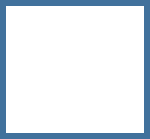 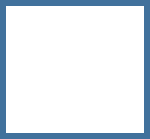 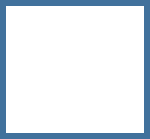 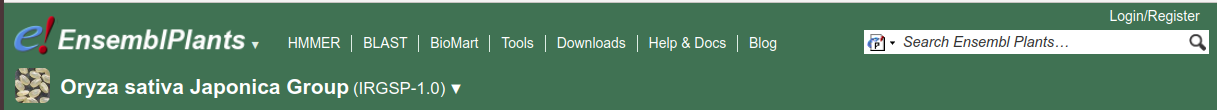 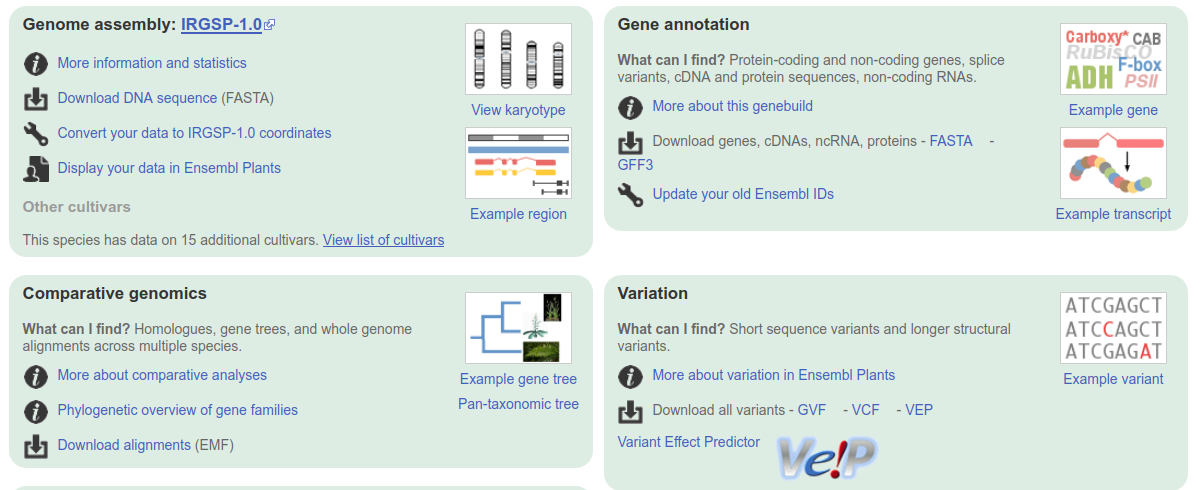 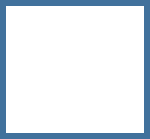 The Ensembl Plants Genome Browser
Intron
Coding exon
Genes from different shown in different colours
Non-coding exons
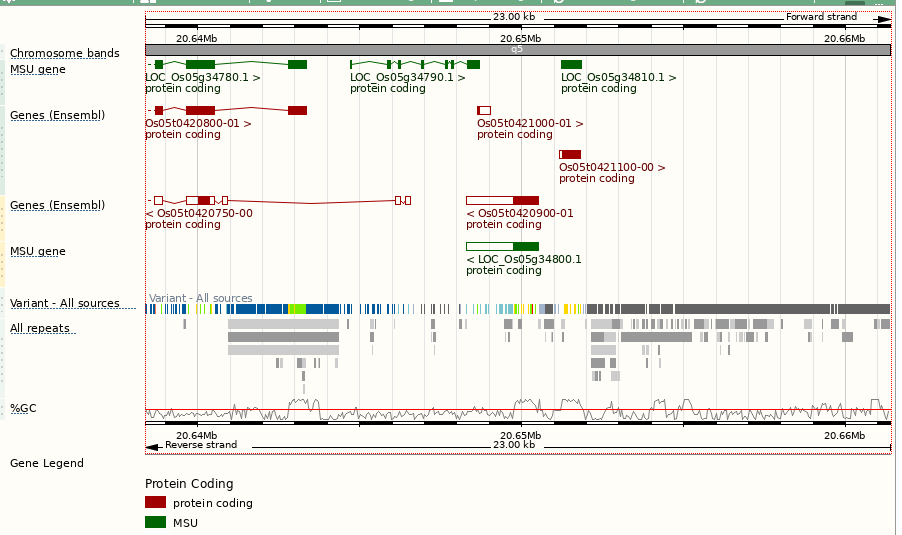 Variants
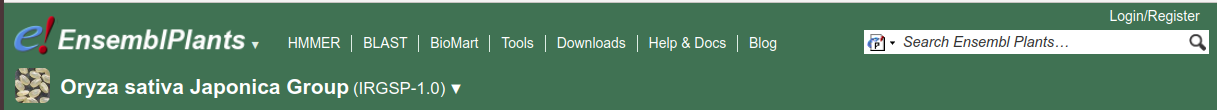 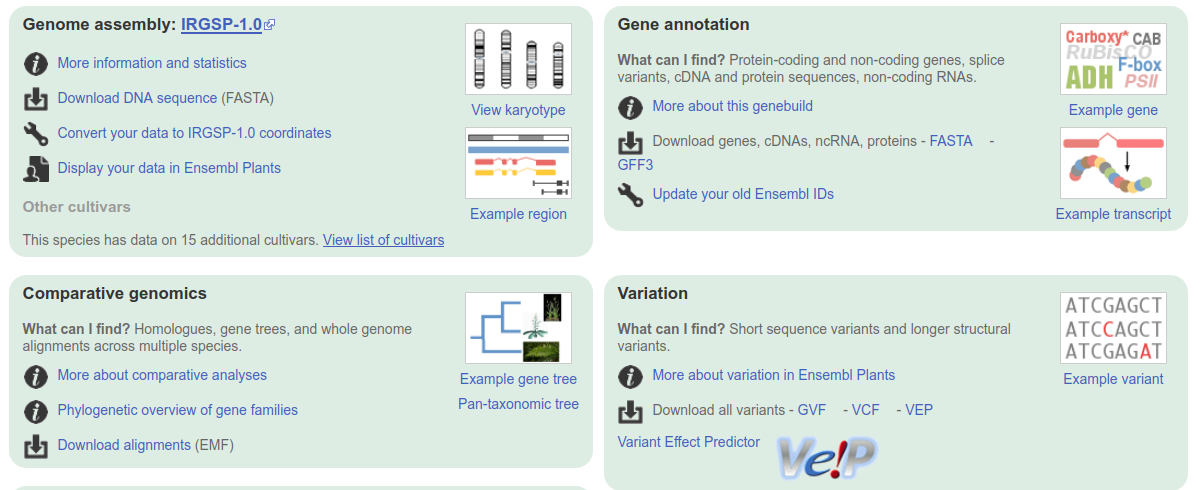 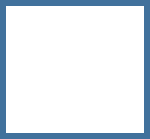 From Genome Browser to Gene
Gene info
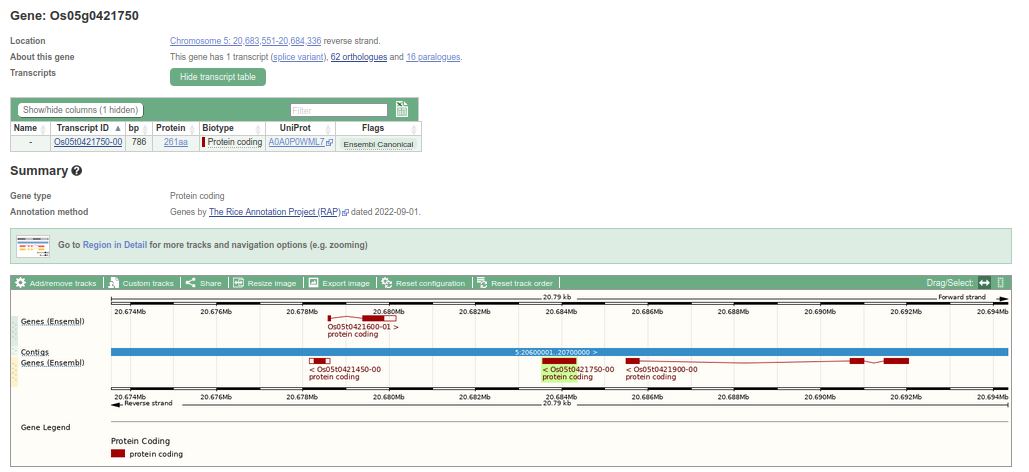 Transcript info
Genome browser
From Gene to Transcript
Sequence information
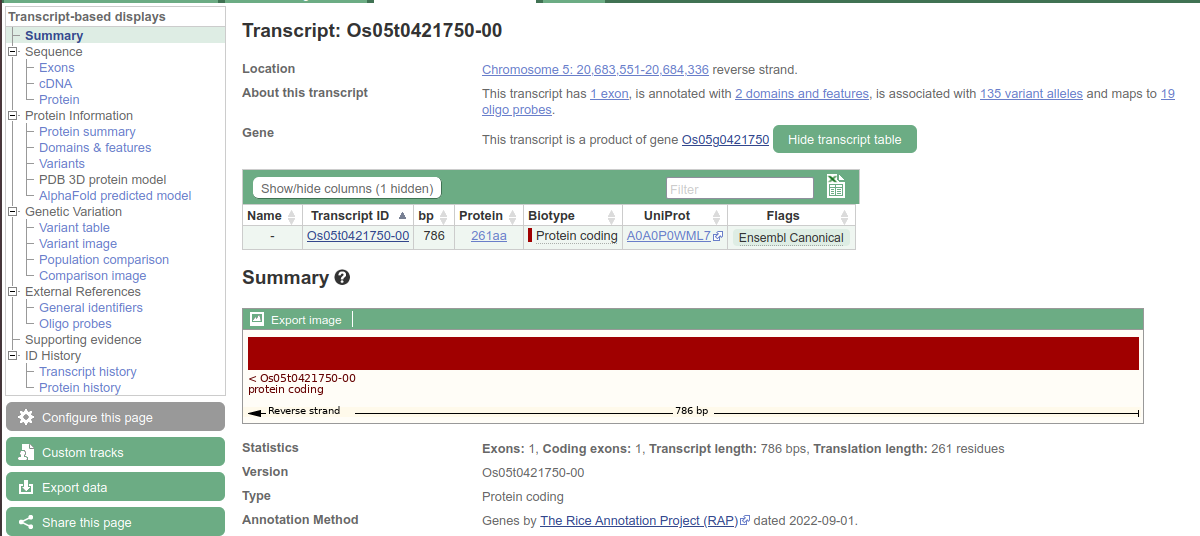 From Transcript to Exon Sequence
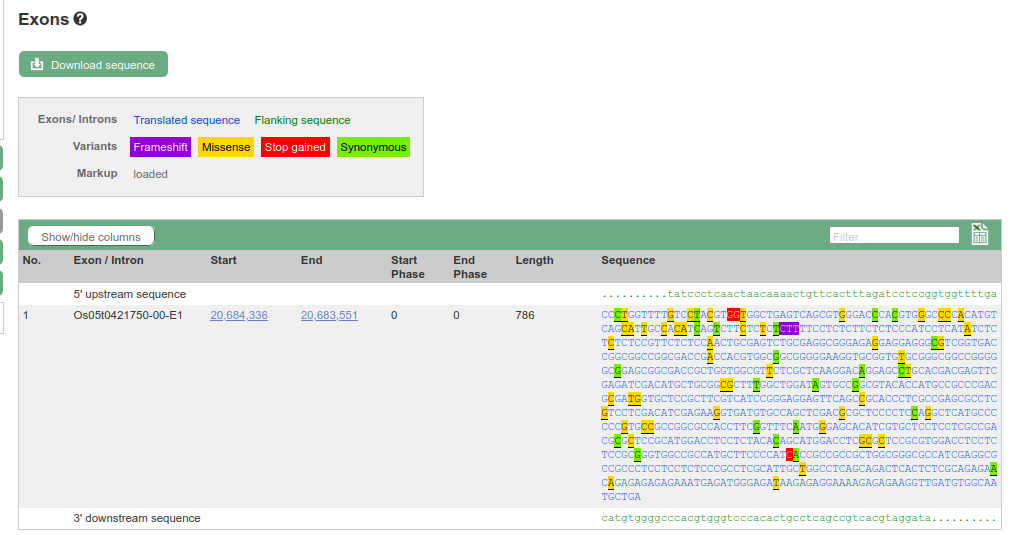 Variation in sequence
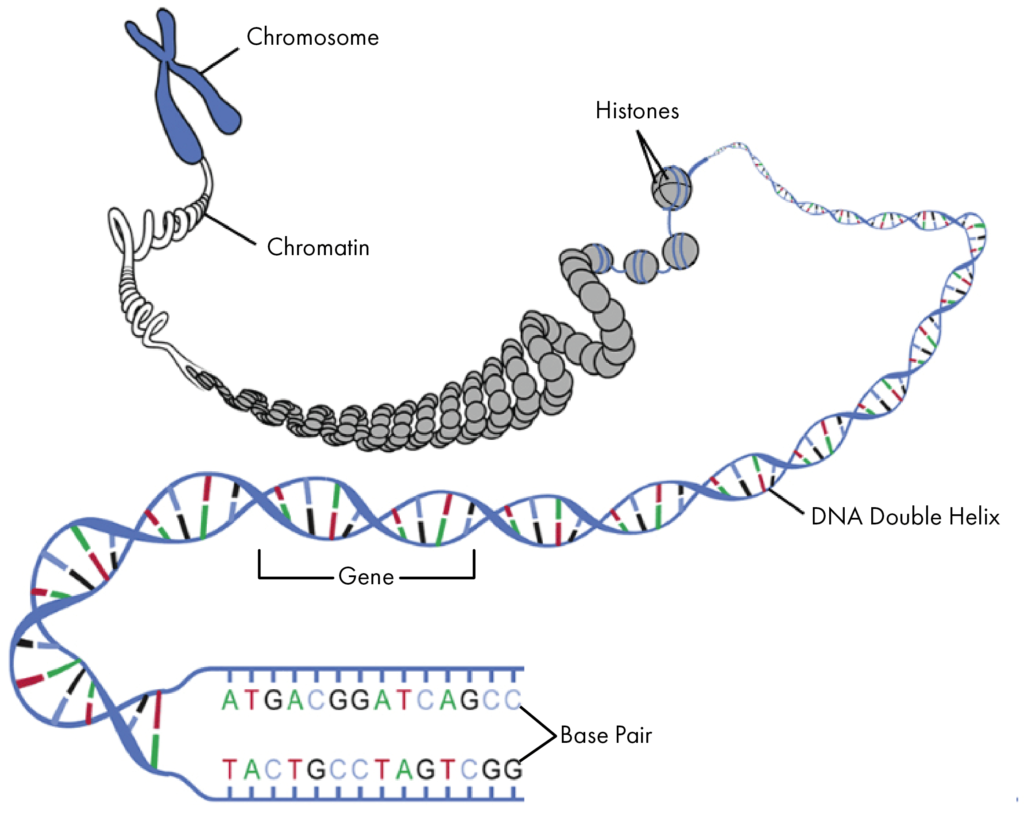 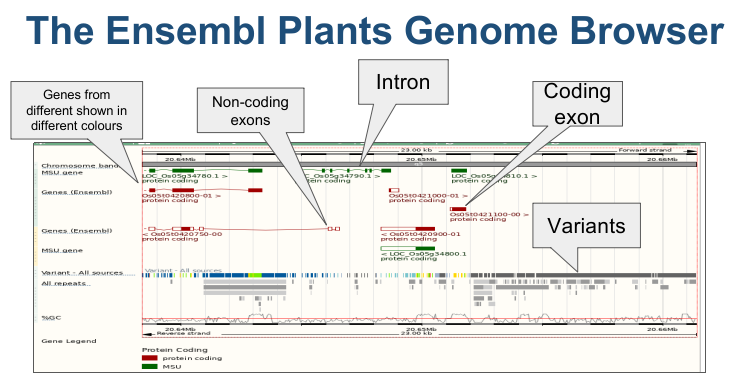 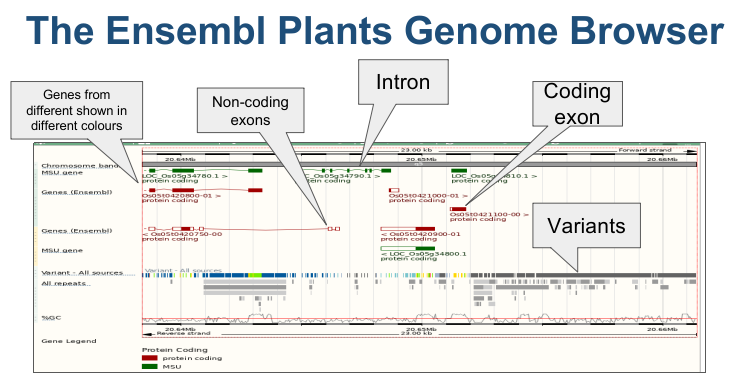 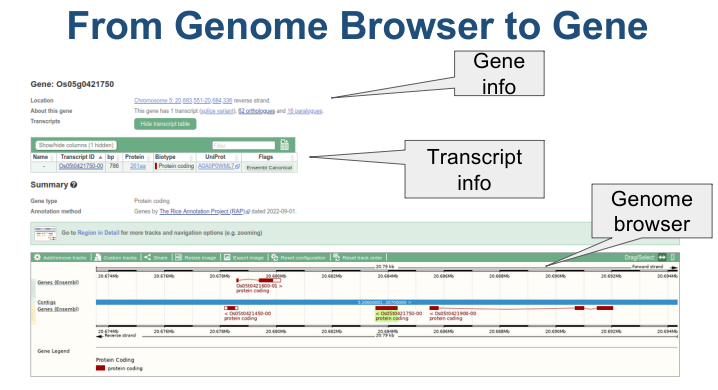 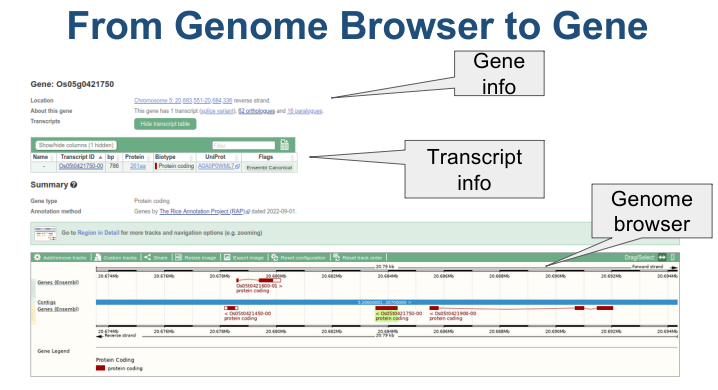 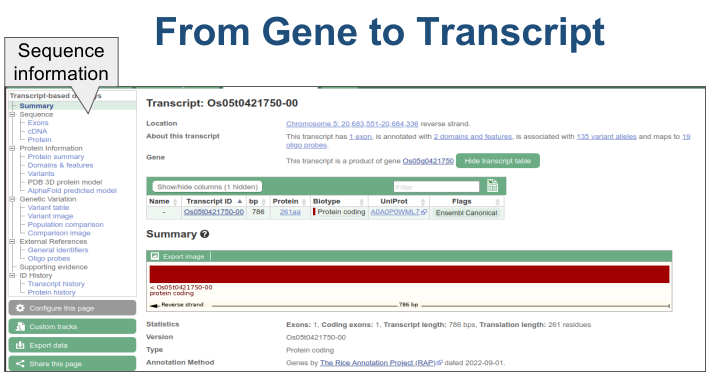 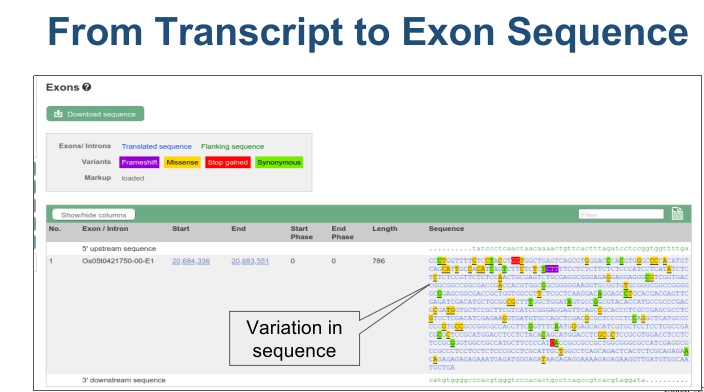 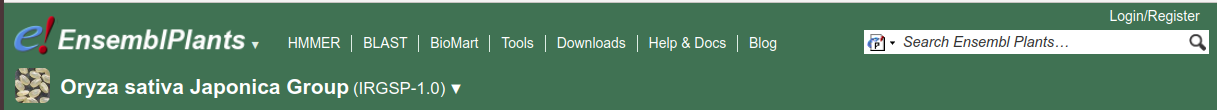 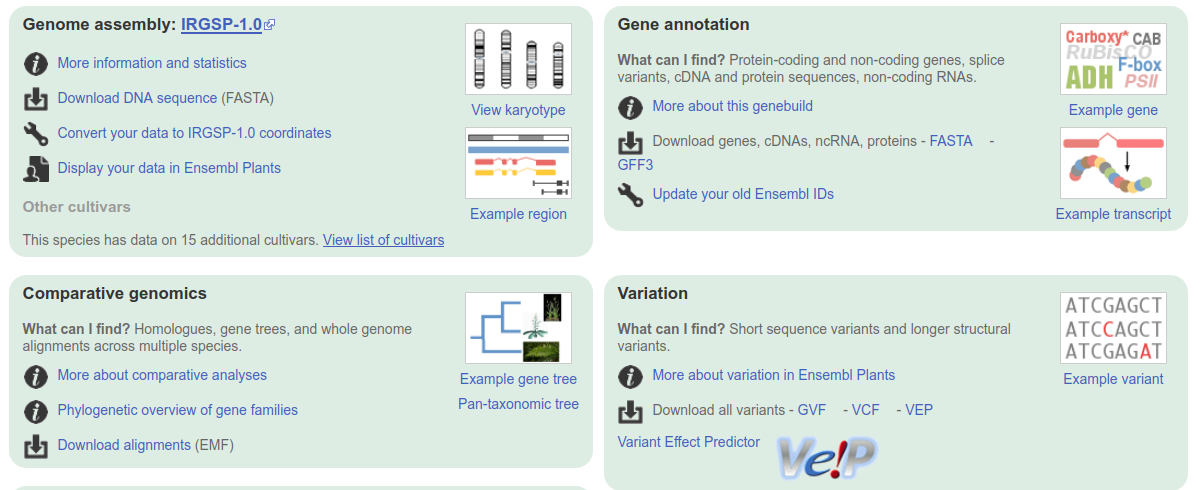 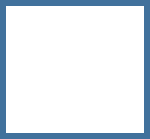 Comparative Analysis
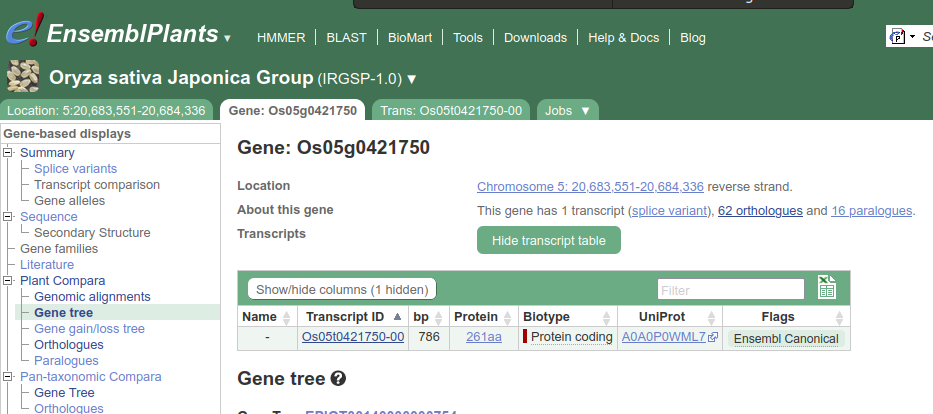 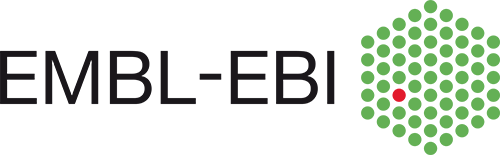 Gene Tree
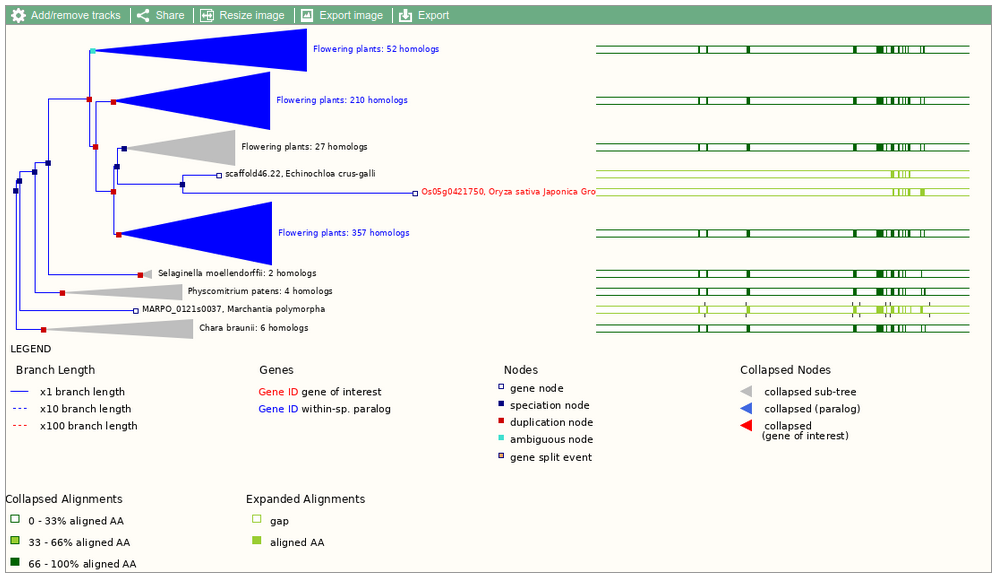 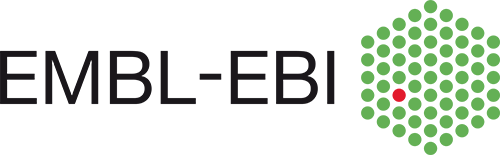 Gene: TraesCS3D02G273600
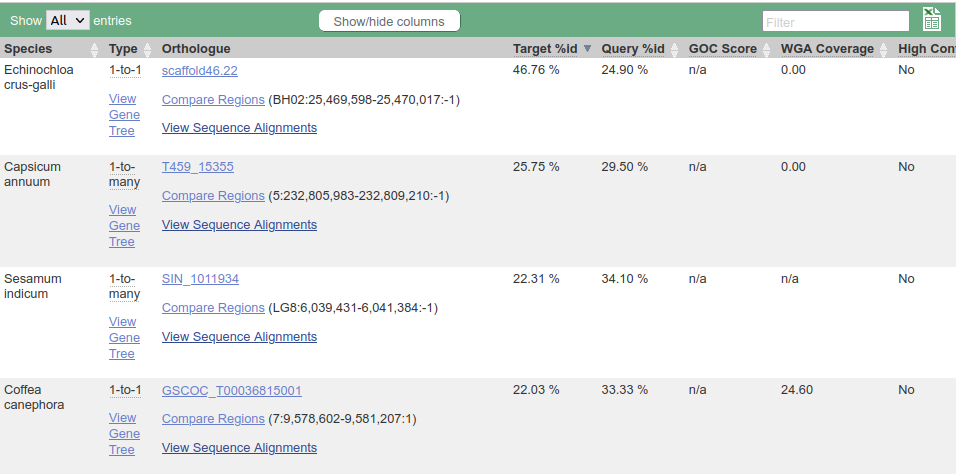 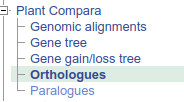 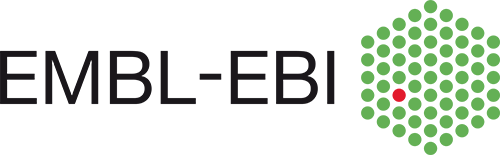 Variation in Ensembl Plants
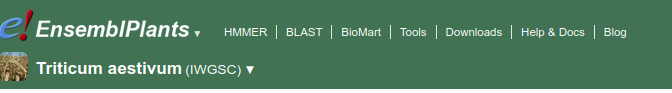 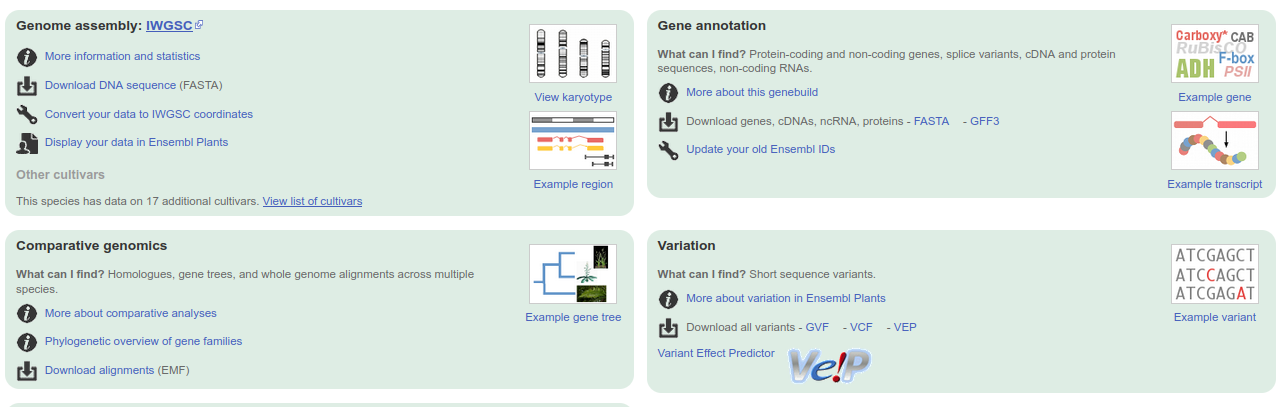 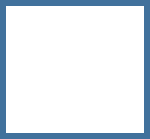 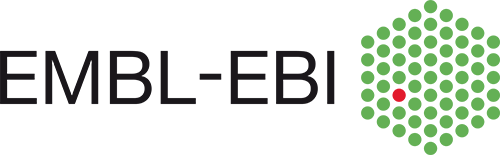 [Speaker Notes: 31,779 (out of 35,143) markers from the 35K Axiom SNP array and 768,664 (out of 819,570) markers from the 820K Axiom SNP array were aligned to the assembly. 
The 35K set includes genotype data from 1,963 samples while the 820K has 475 samples.]
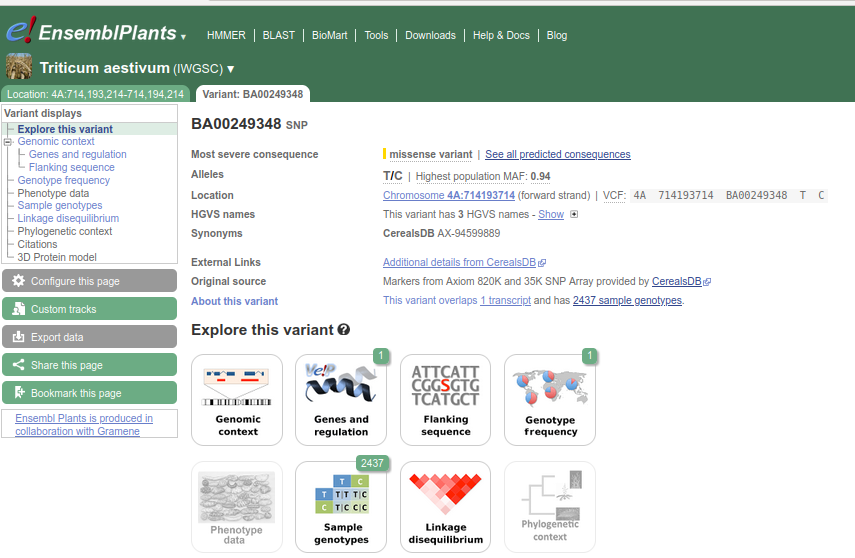 Genomic Context
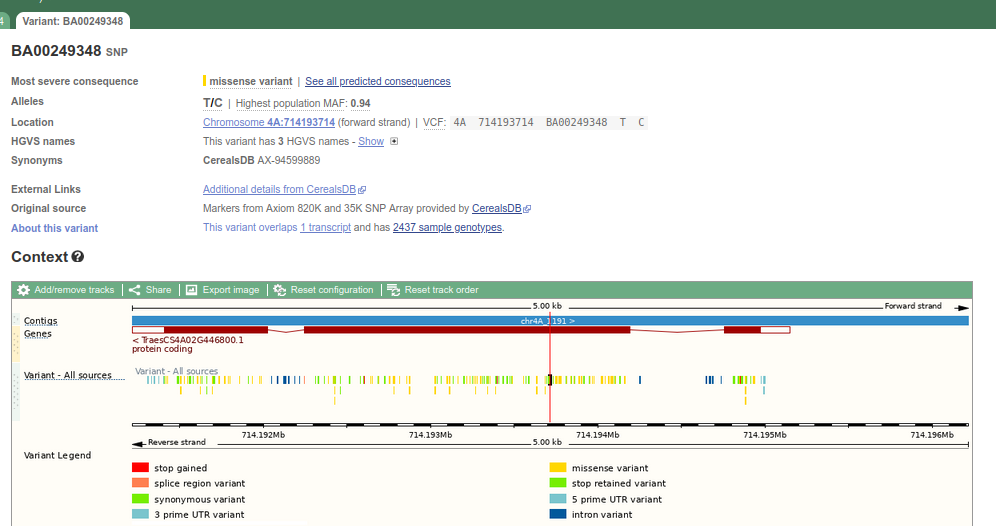 Sample genotype
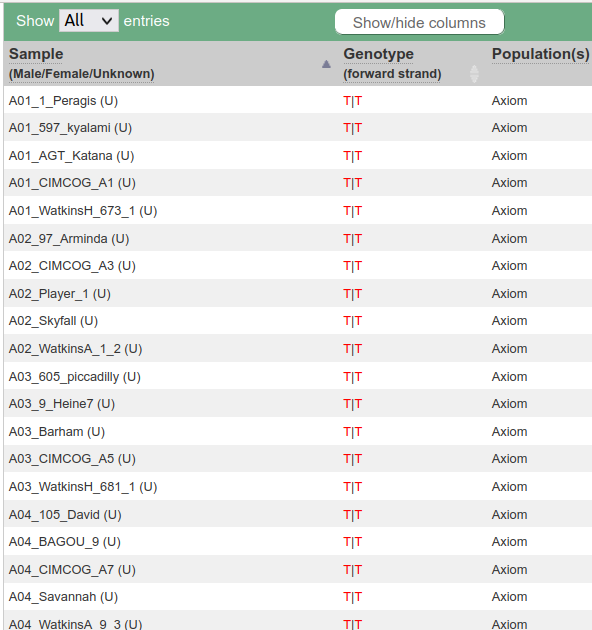 Genotype frequency
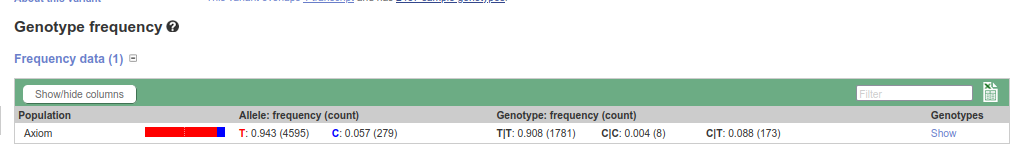 Variant image for a given gene
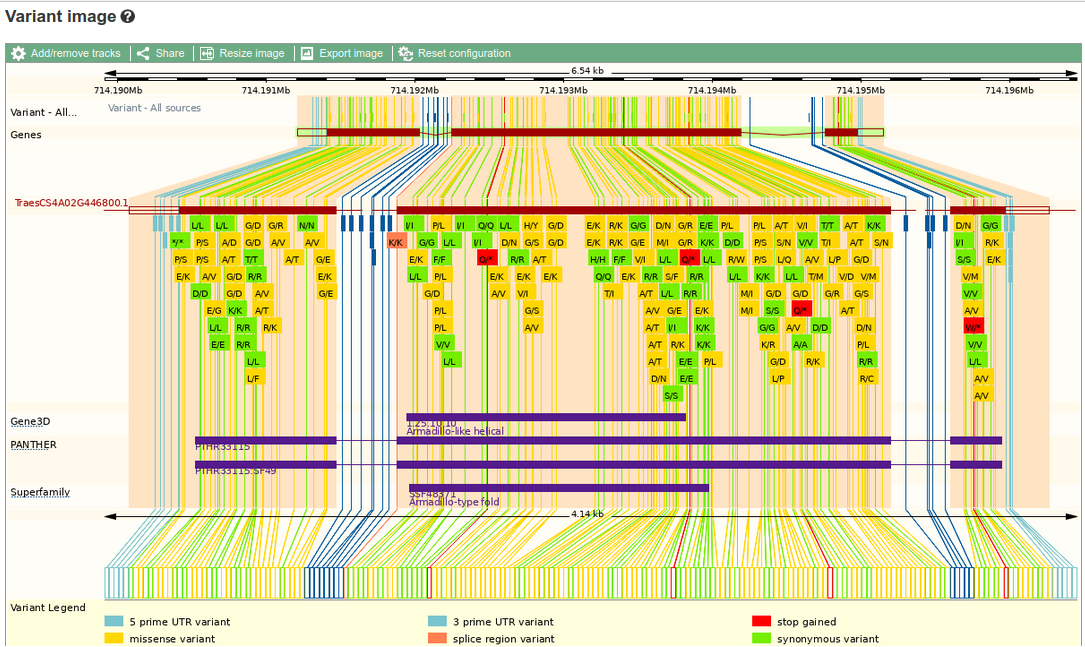 Variant table for a transcript
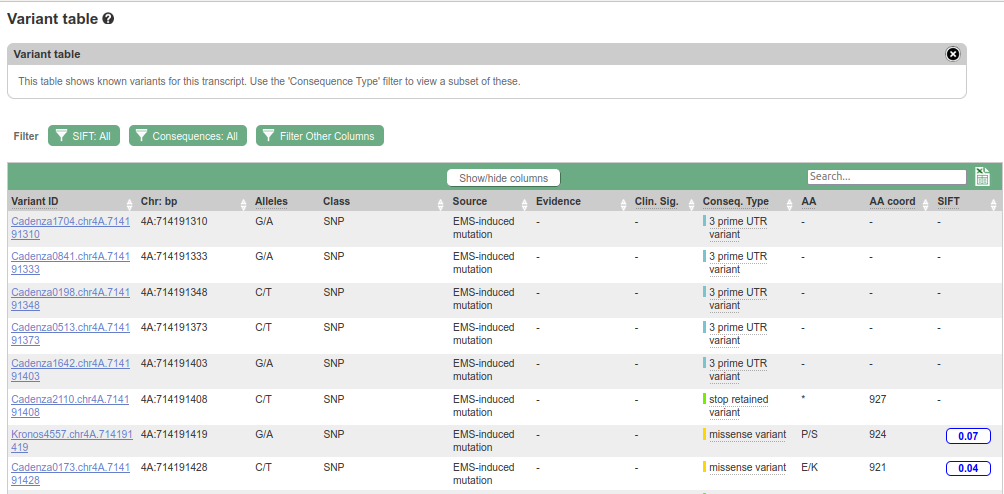 Variant consequence
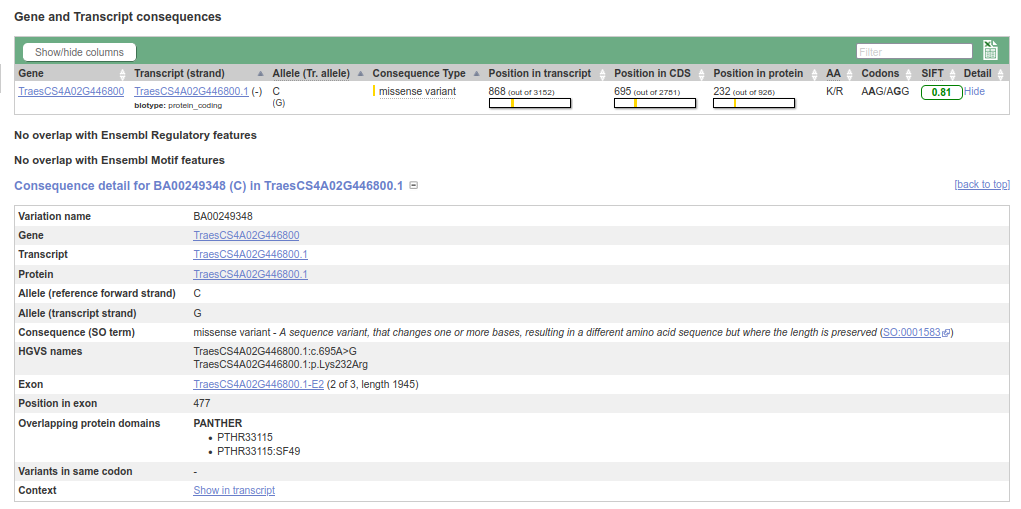 [Speaker Notes: SIFT predicts whether an amino acid substitution affects protein function based on sequence homology and the physical properties of amino acids.
SIFT scores and predictions (whether 'tolerated' or 'deleterious') have been calculated for all missense variants across all bread wheat variation datasets.]
Outline of this talk
Introduction to EBI and Ensembl Plants
A brief tour of Ensembl Plants
Variation data
Alphafold in Ensembl Plants
API and bulk data (inc. Biomart)
Rapid release and archives
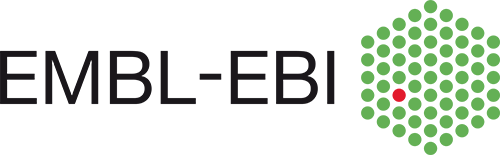 Alphafold in Ensembl Plants (Zea mays)
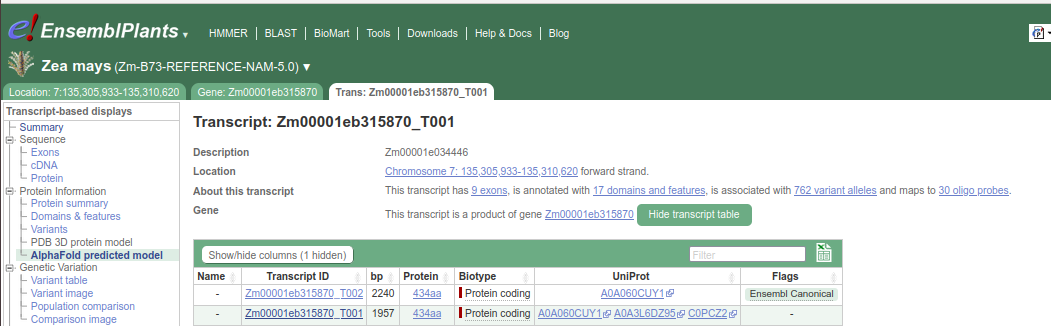 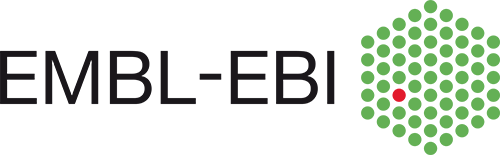 Alphafold in Ensembl Plants (Zea mays)
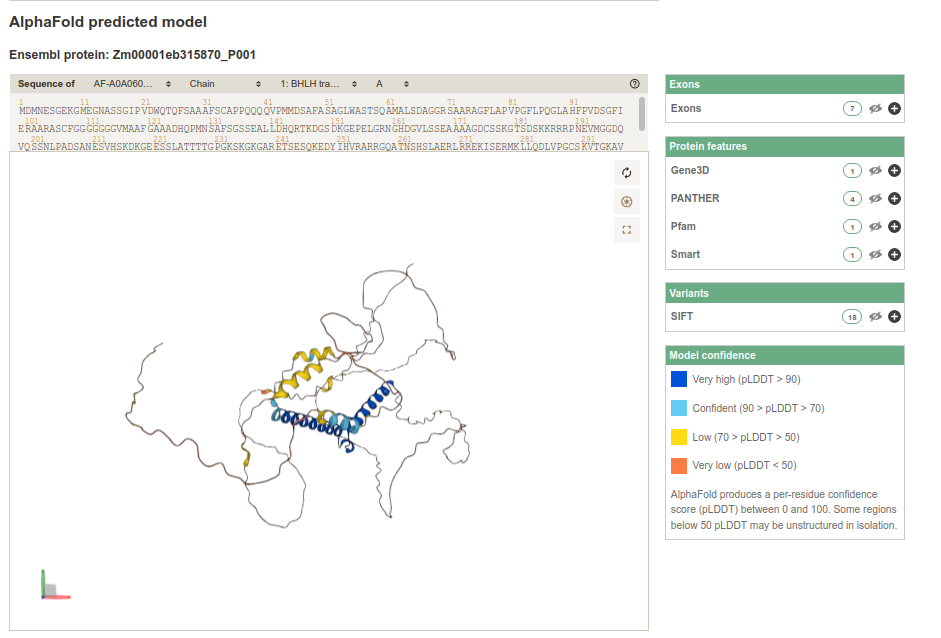 https://alphafold.ebi.ac.uk/
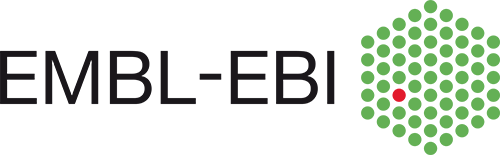 Alphafold in Ensembl Plants (Triticum aestivum)
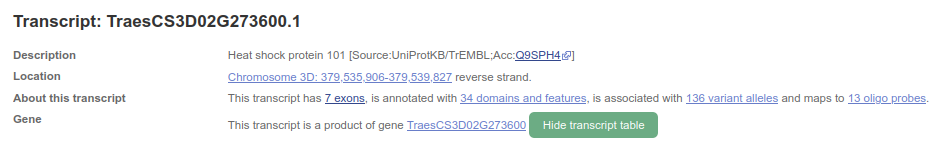 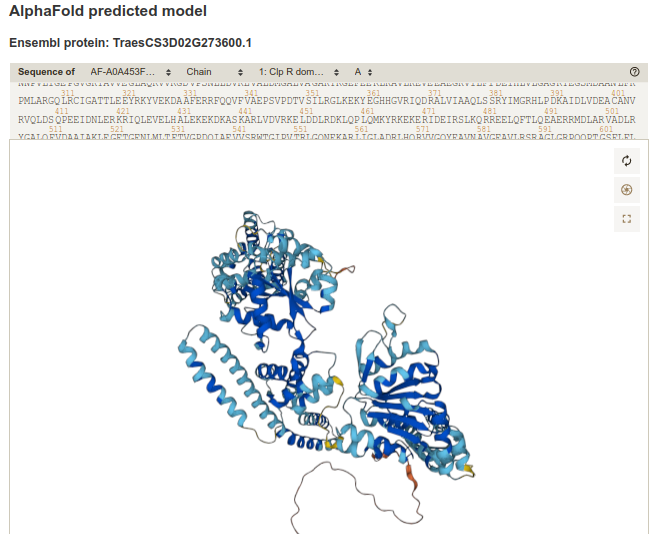 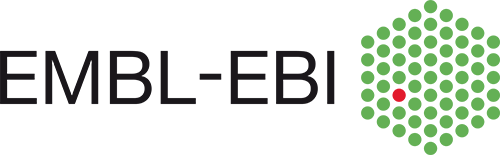 Ensembl RESTful API
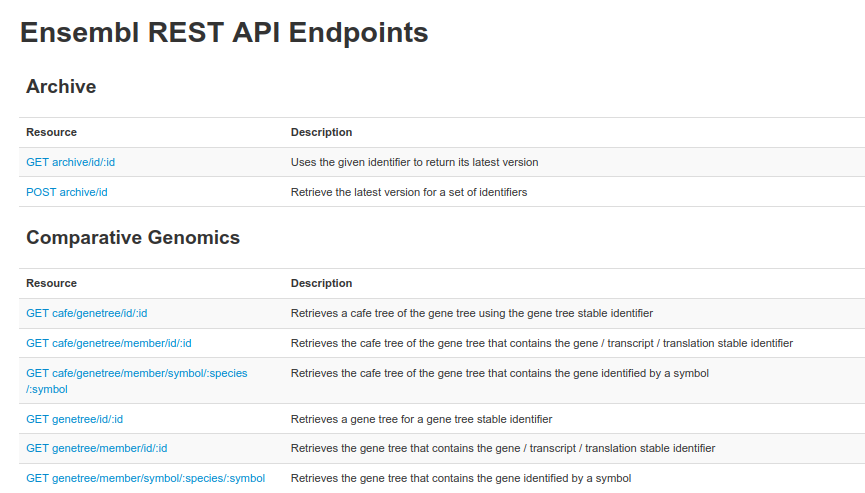 http://rest.ensembl.org/documentation/
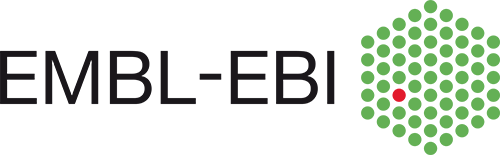 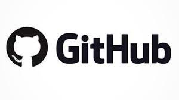 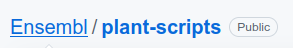 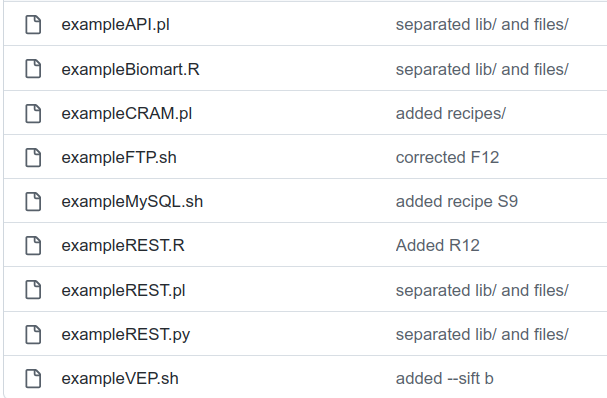 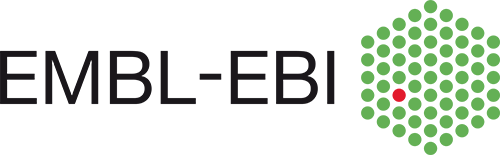 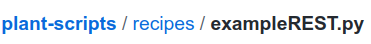 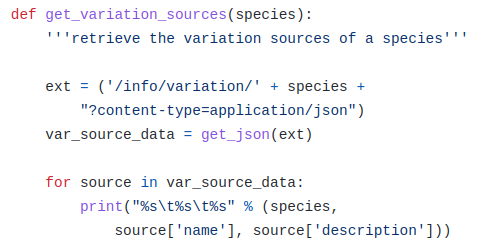 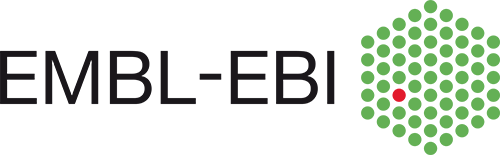 Getting Bulk Data in Ensembl
Download data from the Ensembl browser
Download data from the Ensembl using Biomart
Programmatic data access and bulk download using REST API, Perl API, public MySQL client and FTP site
Scripting Analyses of Genomes in Ensembl Plants Contreras-Moreira et al. 2022
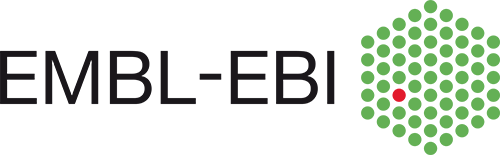 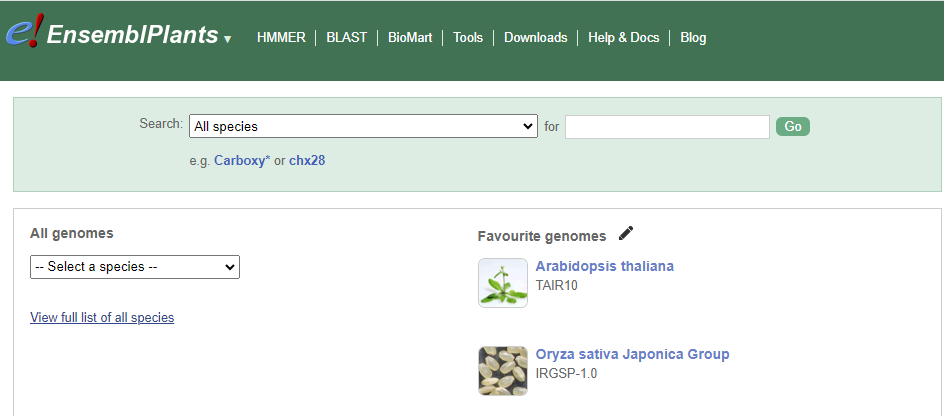 You can search and filter genes
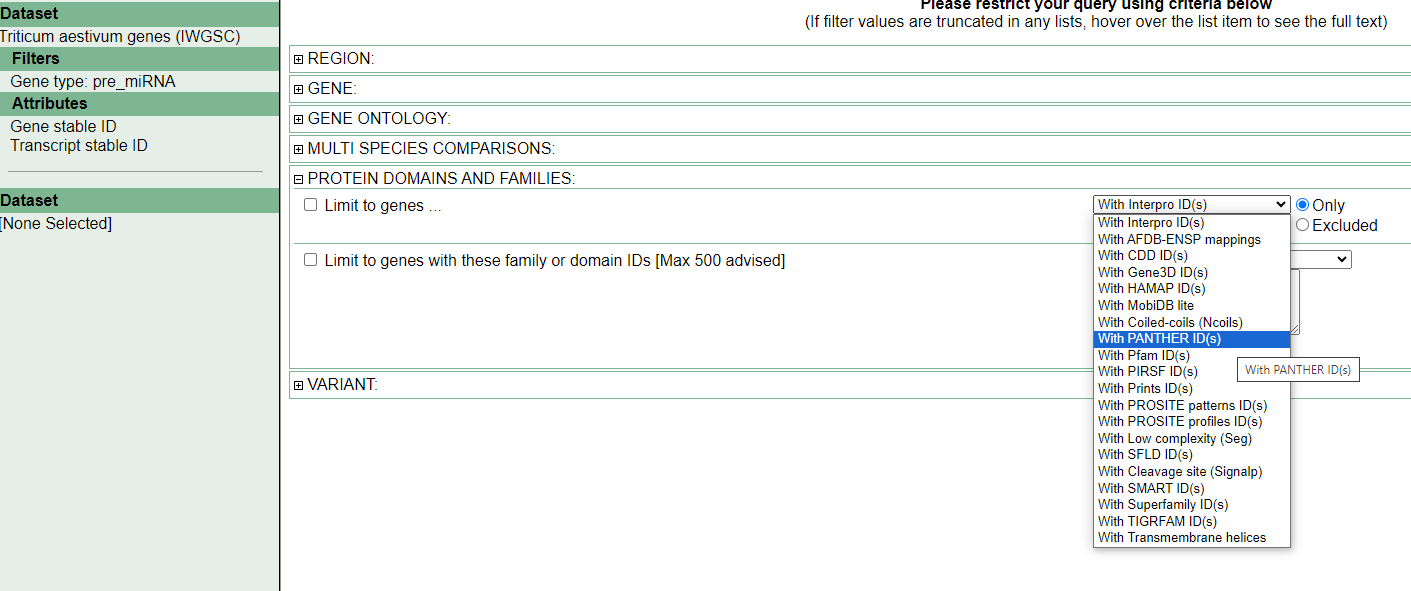 Getting Bulk Data in Ensembl - Biomart
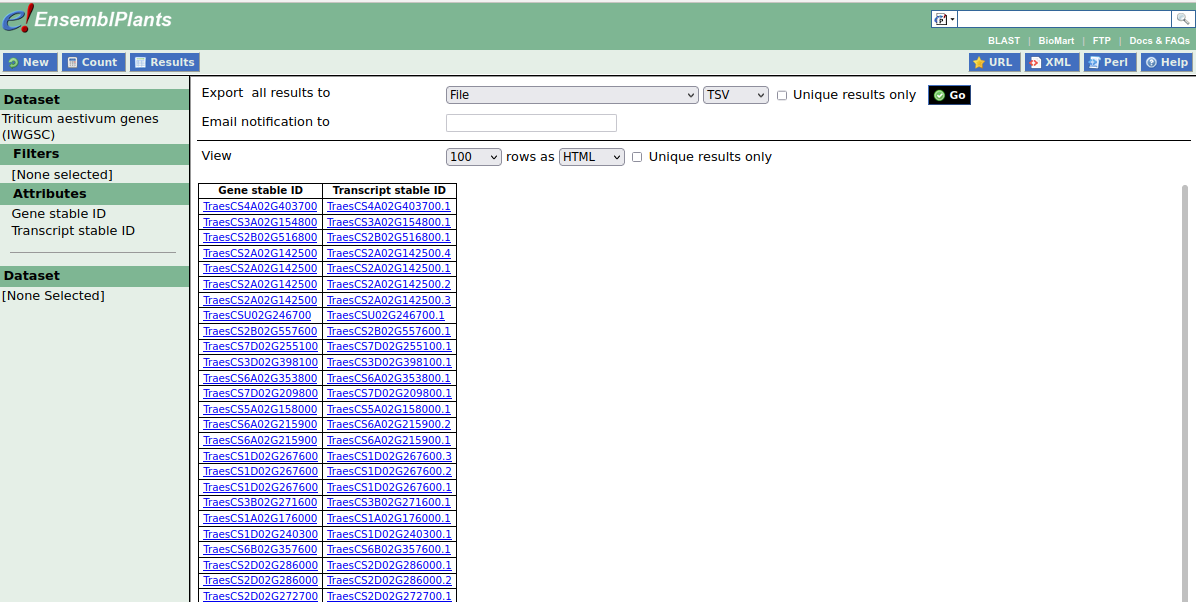 https://plants.ensembl.org/biomart/martview/
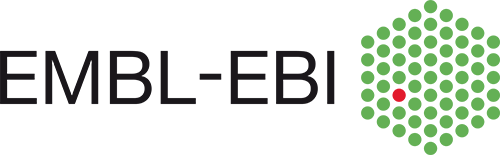 Outline of this talk
Introduction to EBI and Ensembl Plants
A brief tour of Ensembl Plants
Variation data
Alphafold in Ensembl Plants
API and bulk data (inc. Biomart)
Rapid release and archives
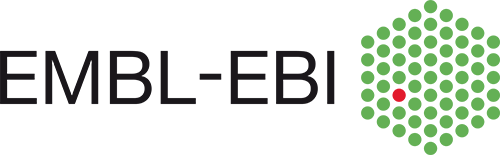 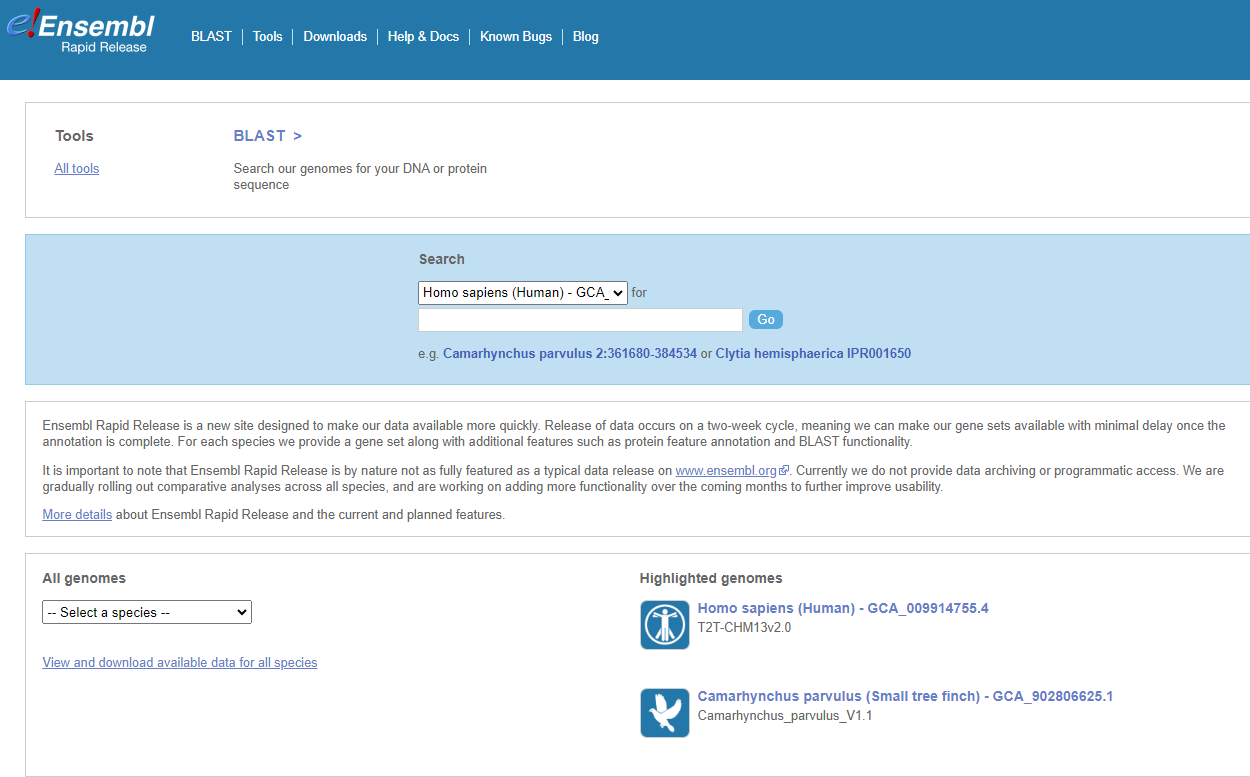 PanOryza genomes on Ensembl Rapid Release
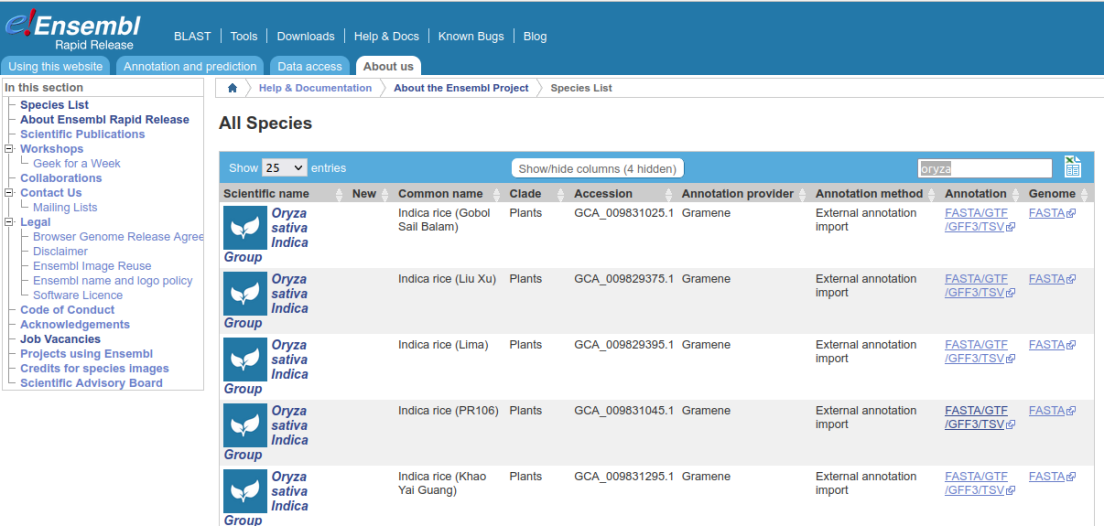 Ensembl Rapid Release is a new, lightweight genome browser designed to allow quick release of the latest genome annotation every two weeks.
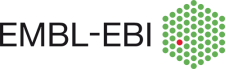 https://rapid.ensembl.org/index.html
Archives in Ensembl Plants
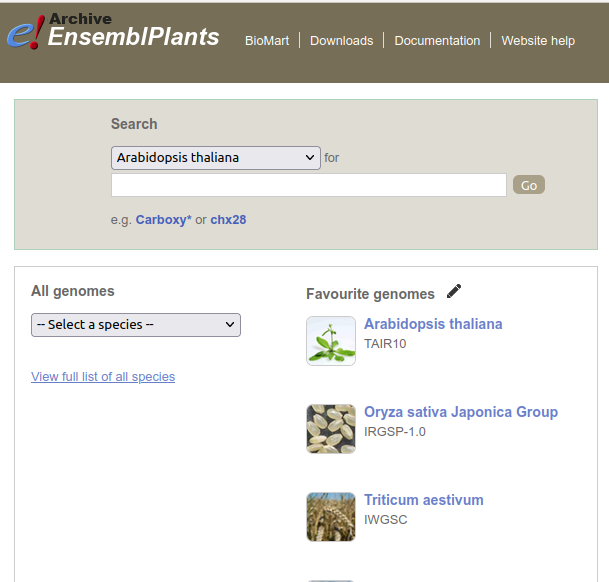 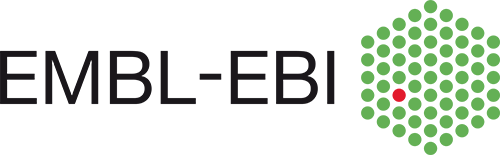 Adding new genomes to Ensembl
We are happy to add a genome in Ensembl if it is in the public archives (ENA/NCBI)
Requires a full gene annotation
Get in touch with helpdesk@ensembl.org or plants team
Would you like to know more?
Our outreach team gives workshops and courses for organizations and institutions
Online workshops are free
Face to face workshops for the cost of travel
helpdesk@ensemblgenomes.org (also for Ensembl issues)
Or just email me (Guy EBI)
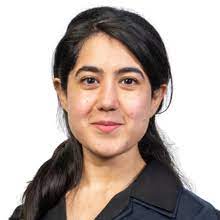 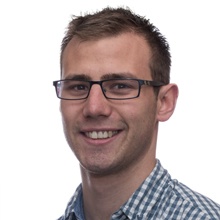 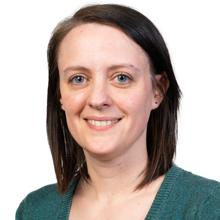 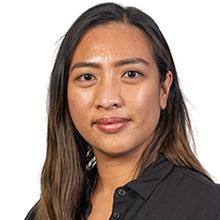 Ensembl Plants Team
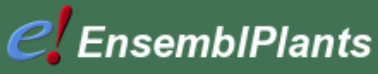 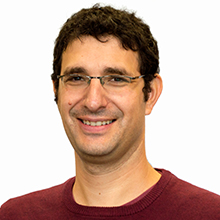 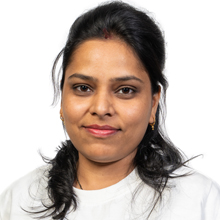 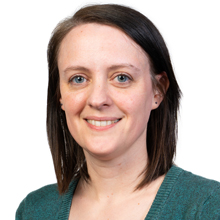 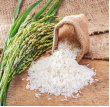 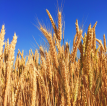 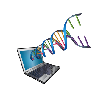 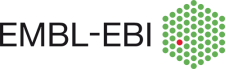 Thanks for listening!
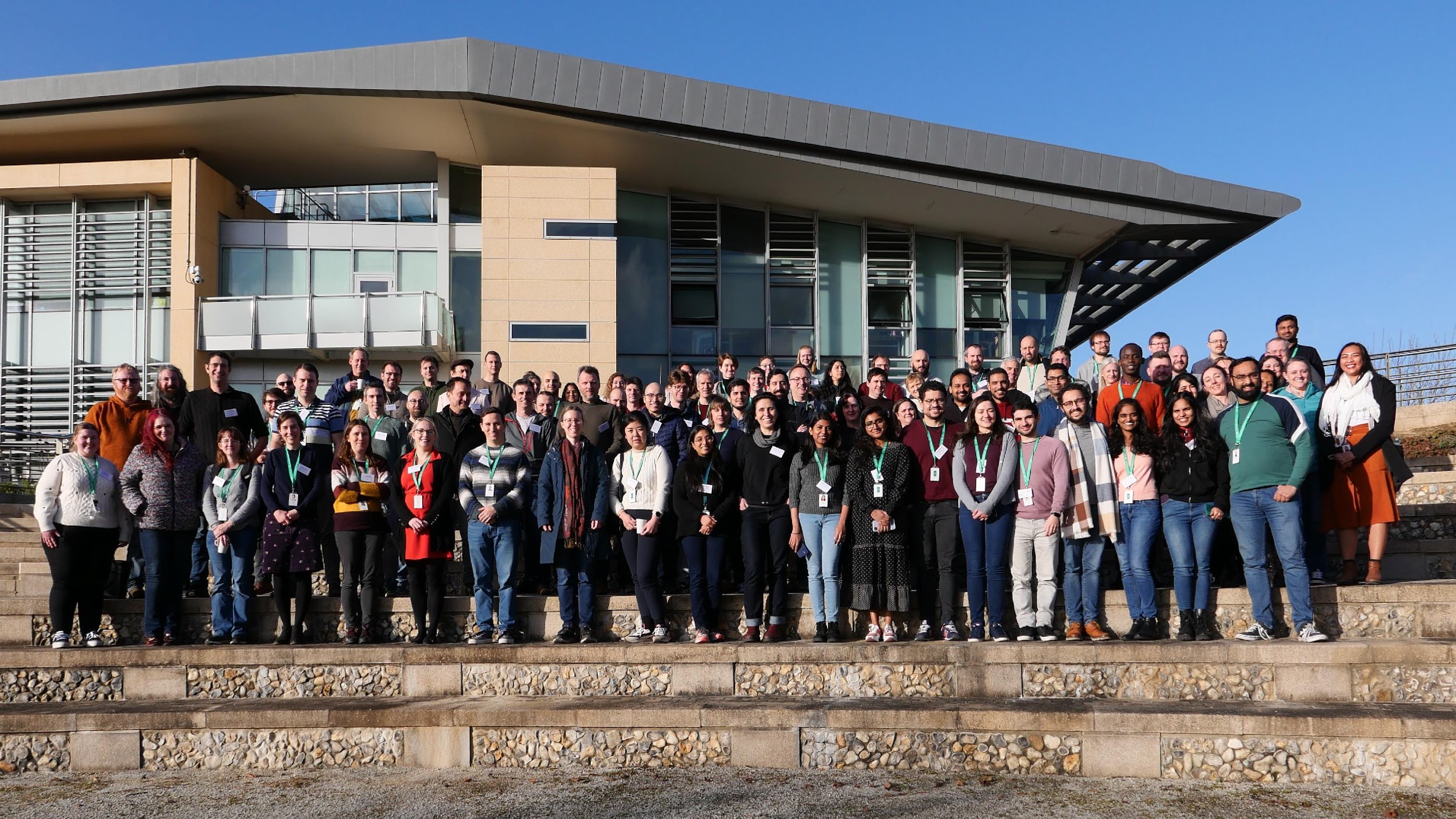 Funding
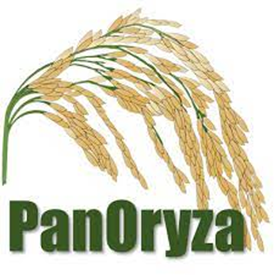 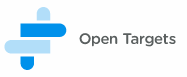 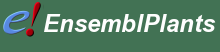 National Institute of Allergy and Infectious Diseases (NIAID)
National Human Genome Research Institute (NHGRI)
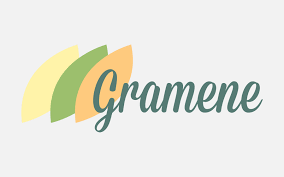 Funded by the European Union
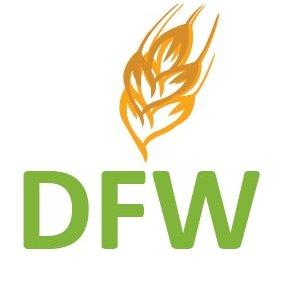 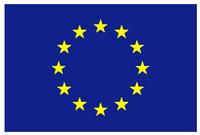 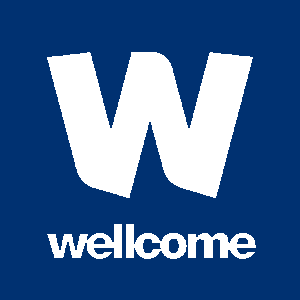 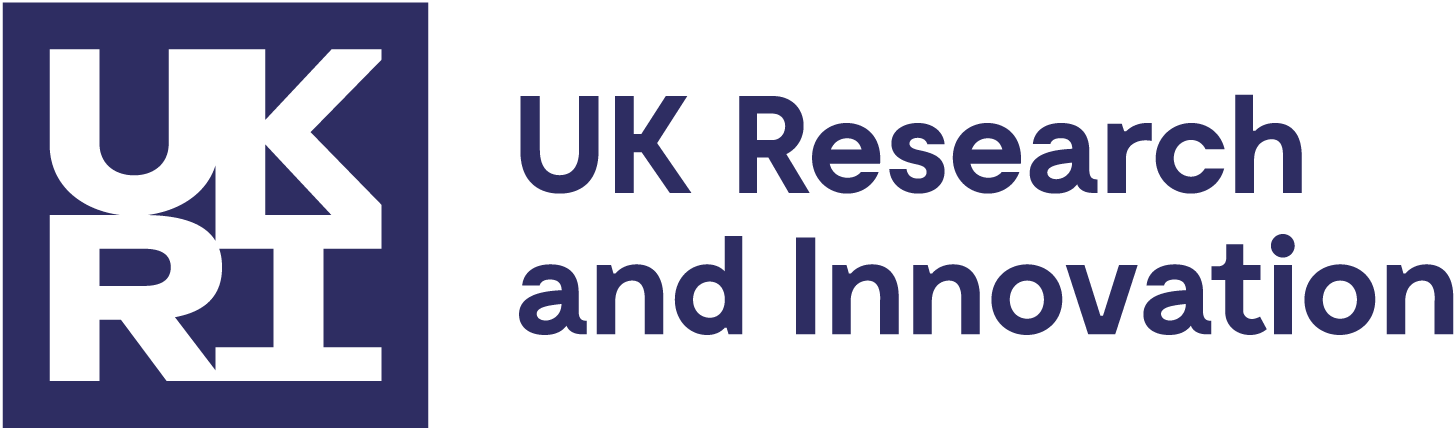 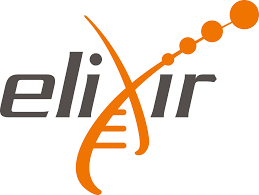 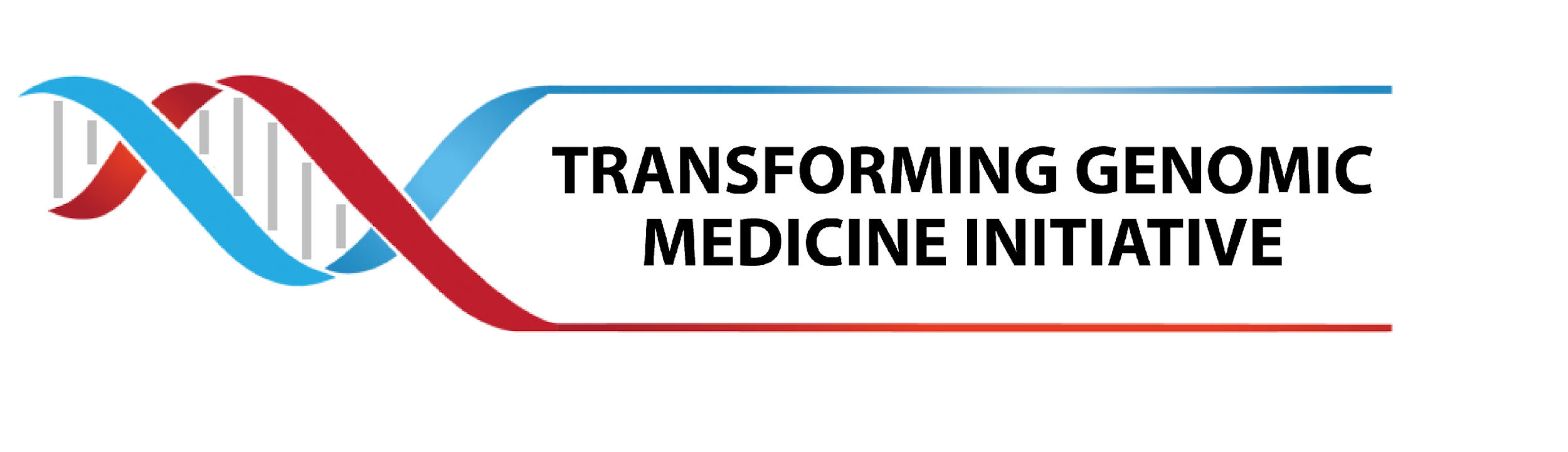 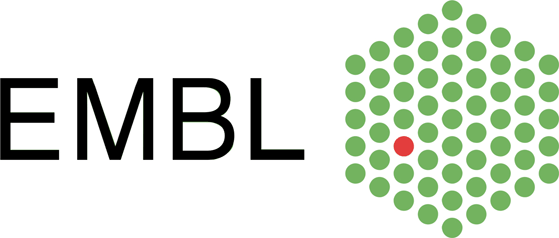 PLAZA
Identifying orthology using the PLAZA platform
Michiel Van Bel / Klaas Vandepoele, Ghent University/VIB, Ghent, Belgium
PLAZA
PLAZA is a platform for plant comparative, functional, and evolutionary analyzes.
Complete PLAZA presentation linked here: 
https://docs.google.com/presentation/d/1sg7SXmpFLSZEAq9IZOX59UYD2Zo9MU5j/
Mercator4
Plant Protein Classification and Annotation
Sebastian Beier, Oct-05-2023, ELIXIR-DE
Motivation and History
Many available protein function prediction tools available
Often tailored to the human data use case (e.g. Gene Ontology)
Generally okay-ish results but sometimes very difficult to interpret
Assigned (GO:0042220) - response to cocaine ???

Need for specialised software that caters to plant use cases linking protein activity to biological context
‹#›
The MapMan4 framework & Top Level Domains
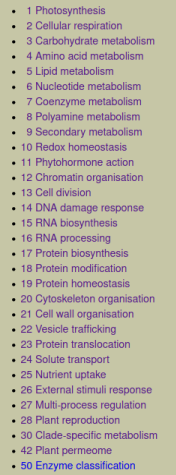 Hierarchical framework consisting of 31-top-level categories (also called BINs). One additional pseudo top-level category for proteins that could not be classified „35 not assigned“.
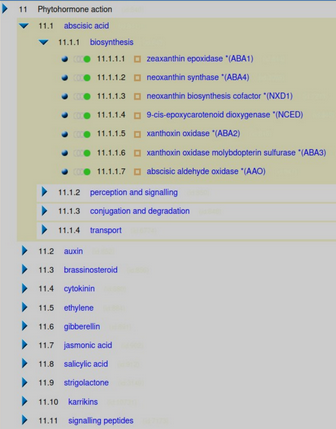 ‹#›
BIN Structure
top-level context category
Each child node is more specialised than its parent BIN. Protein sequences are assigned to leaf level.
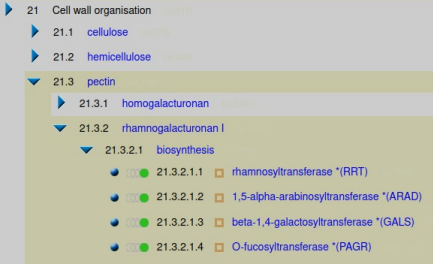 branch-level context category
context descriptions
protein descriptions
leave-level protein categories
‹#›
Comparison to other Systems
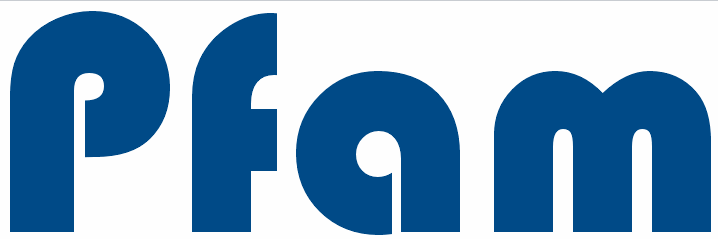 ➔PFAM01505 glycosyltransferase family 8 domain


➔ Transferase activity: transferring hexosyl groups
➔ UDP-glycosyltransferase activity
➔ Polygalacturonate 4-alpha-galacturonosyltransferase activity

➔Galacturonan metabolic process
➔ Pectin metabolic process
➔ Pectin biosynthetic process
➔ Cell wall pectin biosynthetic process
➔ Rhamnogalacturonan biosynthetic process


➔Cell wall organisation
    .pectin
        .rhamnogalacturonan I
            .biosynthesis
                .rhamnosyltransferase *(RRT)
protein contains conserved domain …
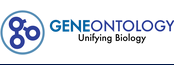 protein has … activity … 
protein is involved in … 
protein is active in compartment …
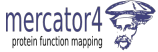 protein is a … within the context of …
‹#›
Version History
Annual release cycle (Autumn)
‹#›
Annotations based on Hidden Markov Models
Quality of HMMs depends on
availability of diverse reference protein sequences
quality of individual protein sequences
quality of multiple sequence alignment
selection of conserved regions within the MSA
conserved region shared by
many protein categories
conserved regions typical
for a specific protein category
Multiple sequence alignment (MSA)
of reference protein sequences
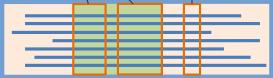 MSA region translated into HMM
‹#›
Functional Annotation of Plant Proteomes
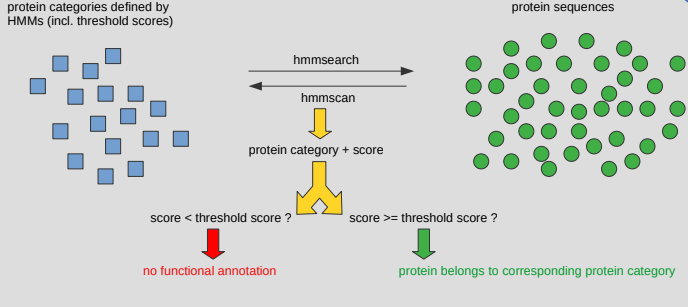 hmmsearch (protein HMM query vs protein database) & hmmscan (protein query vs protein HMM database)
‹#›
Queck Quality of Proteome
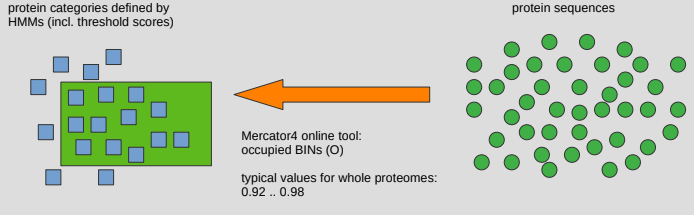 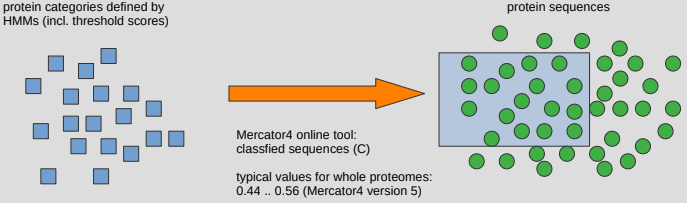 ‹#›
Example of a Quality Comparison
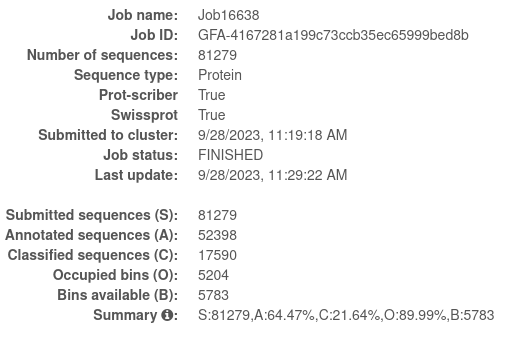 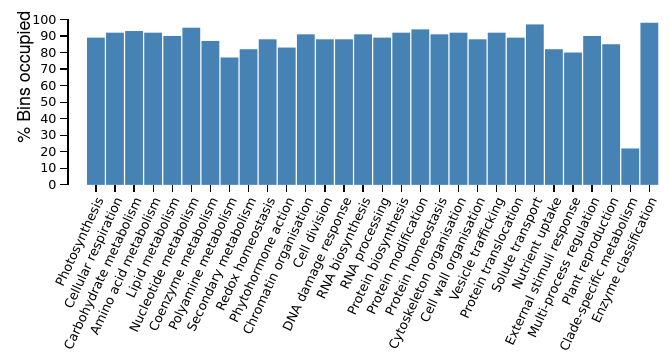 Barley Morex v1
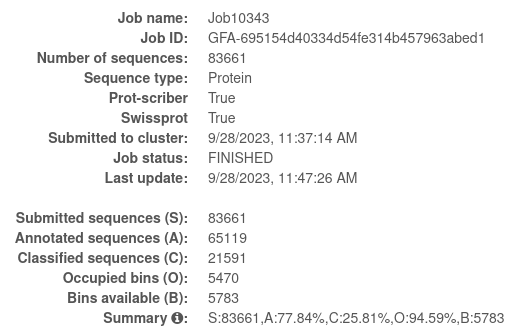 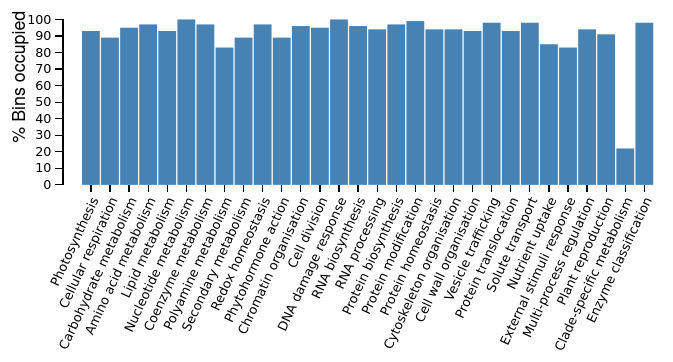 Barley Morex v3
‹#›
Comparative Genomics with Mercator4
Result Tree Viewer 
(broad comparison of x proteomes)
Result Heatmap Viewer 
(compare two proteomes in detail)
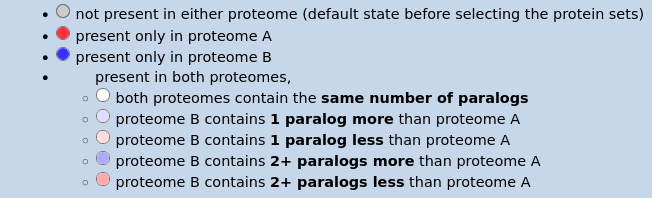 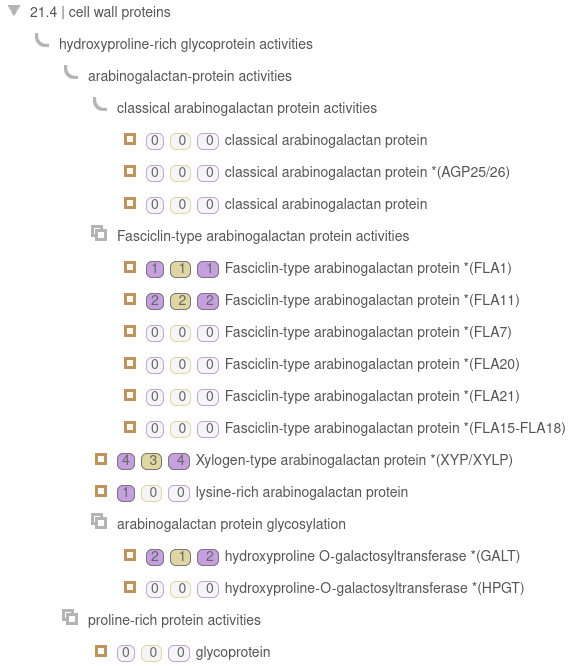 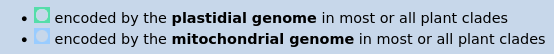 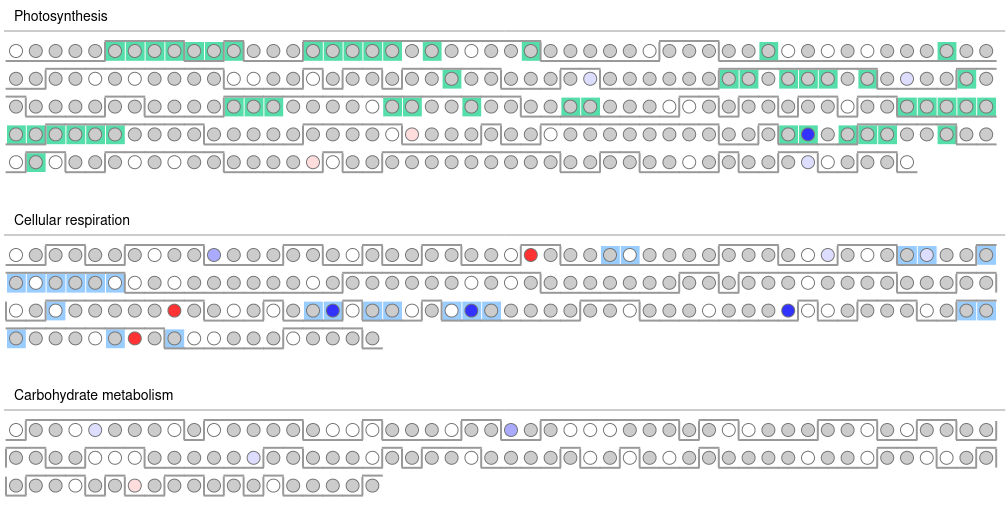 ‹#›
New Quality Category in Version 6 - Fragmented Sequences
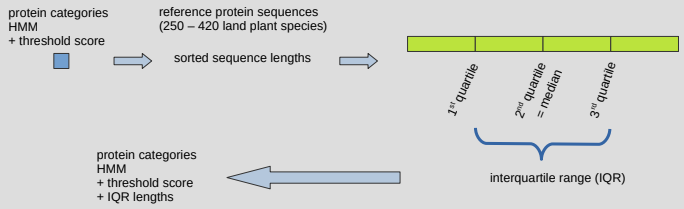 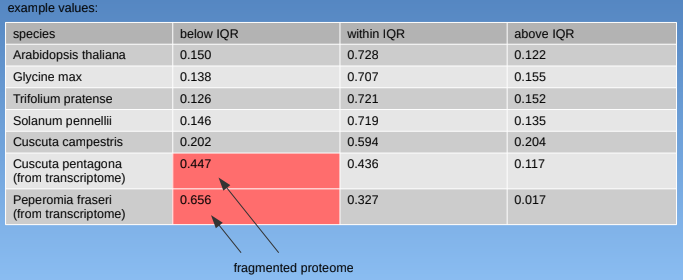 ‹#›
References and Acknowledgements
https://www.plabipd.de/mercator_main.html 



Rainer Schwacke
Marie Bolger
Anthony Bolger
Björn Usadel
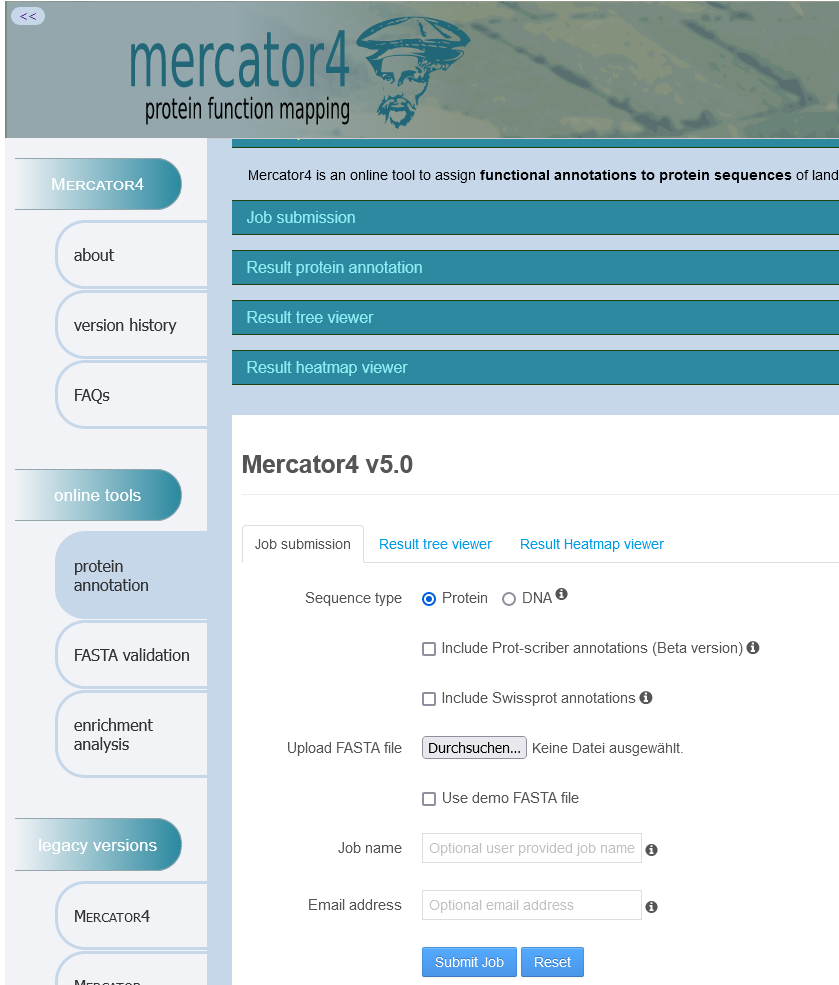 Schwacke et al. (2019)	
Mapman4: a refined protein classification and annotation framework applicable to multi-omics data analysis. Mol Plant. 2019 Jun 3, 12(6): 879-892.
Bolger et al. (2021) 			
MapMan visualization of RNA-Seq data using Mercator4 functional annotations.
Methods Mol Biol. 2021, 2354: 195-212.
‹#›
Enrichment Analysis Basics
All genes of the organism
„Statistical analysis to calculate the significance of enrichment by comparing distribution to background distribution“
Specific for 2-group experiments (treatment x control)
Input:
List of genes of interest (GI)
List of background genes (BG)
Structure of gene clusters, f.e.: BINs or GO (S)
Determine whether members of GI are randomly distributed in S. We expect sets of genes related to phenotypic distinction to not be random but cluster in specific BINs.
Causal genes for phenotype
Background genes
Genes of interest
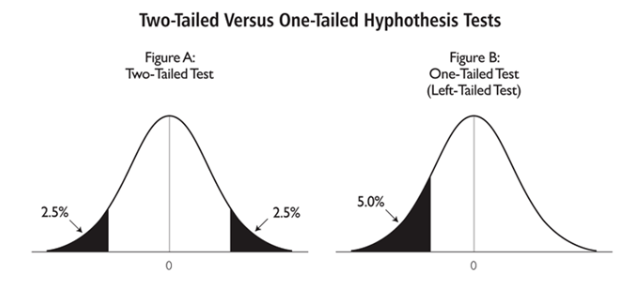 Test for Enrichment:
Fisher‘s exact test
Hypergeometric test
Binomial
Chi²
Kolmogorov-Smirnov
Permutation
Multiple testing → Correction with False Discovery Rate (FDR) by Benjamini-Hochberg
‹#›
02. August 2023
Mercator4 Enrichment Analysis
Input and Parameters: 
Mercator4 mapping file
List of genes of interest
List of background genes
What test should be performed? Over-representation analysis / Under-representation analysis / Two-tailed test
Cutoff threshold for FDR
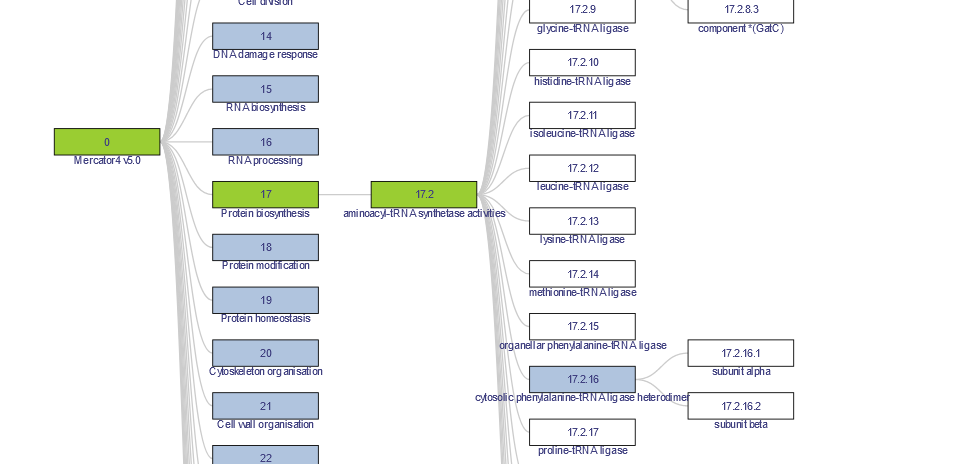 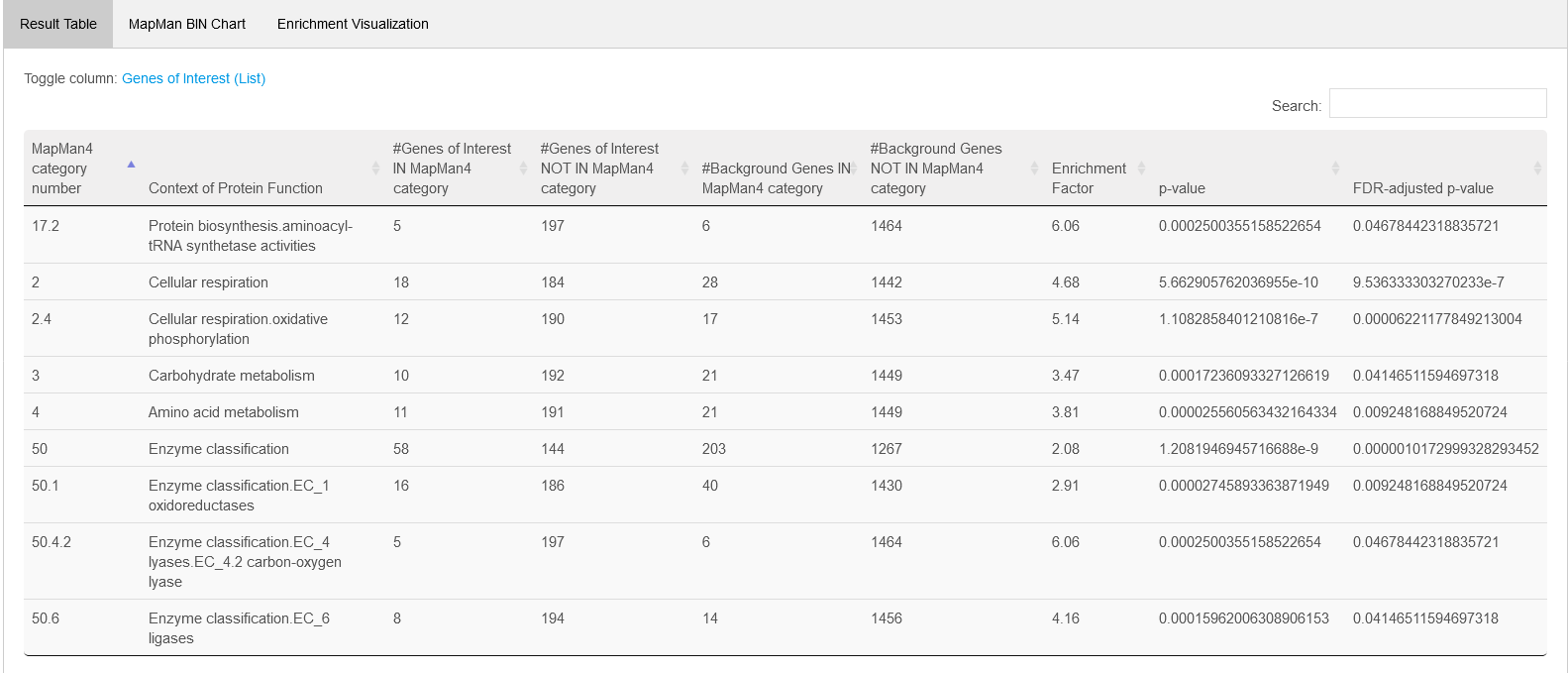 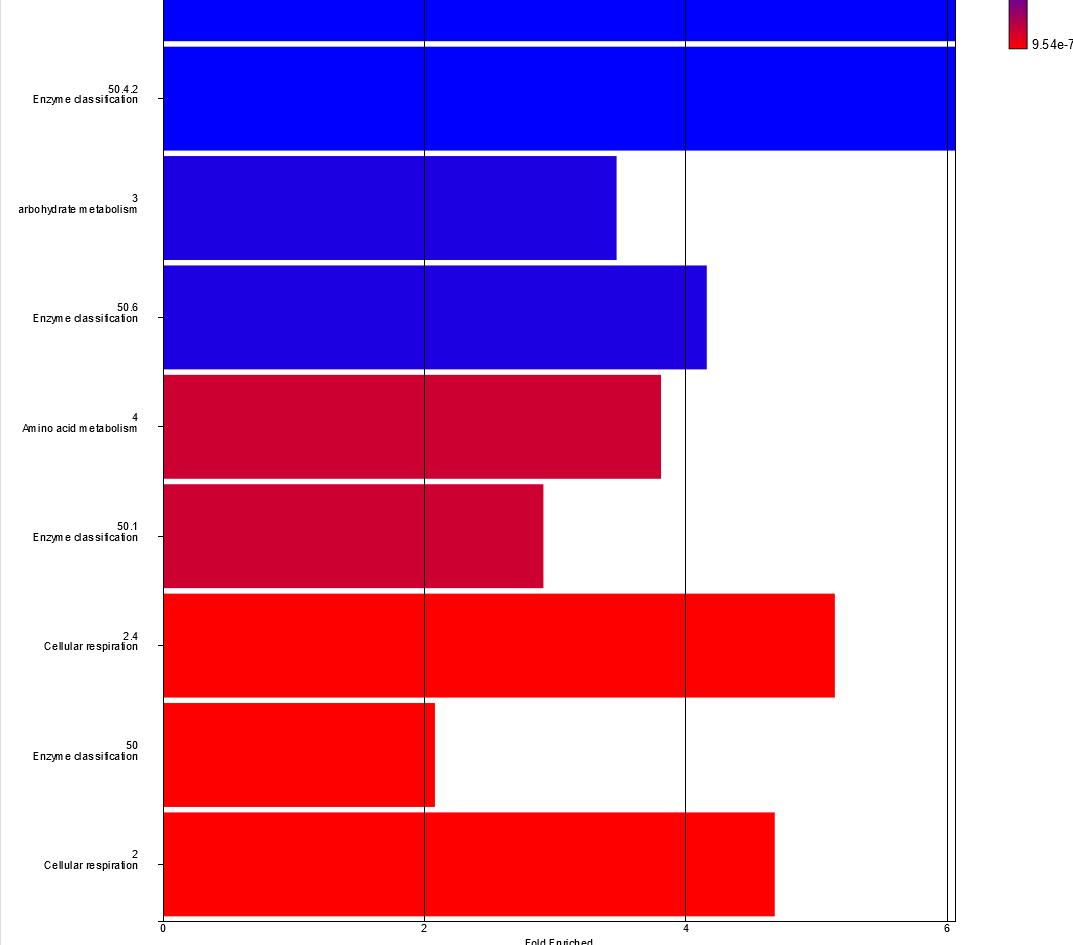 ‹#›
02. August 2023
GoMapMan
https://gomapman.nib.si
Špela BaeblerNational Institute of Biology, Ljubljana, Slovenia
GoMapMan
GoMapMan is an open web-accessible resource for gene functional annotations in the plant sciences. It was developed to facilitate improvement, consolidation and visualization of gene annotations across several plant species. GoMapMan is based on the plant specific MapMan ontology, organized in the form of a hierarchical tree of biological concepts, which describe gene functions.
Complete GoMapMan presentation linked here: 
https://drive.google.com/file/d/1rgIrpQw4j1FDnDE8YaN_0NWZb0cvUJG4/
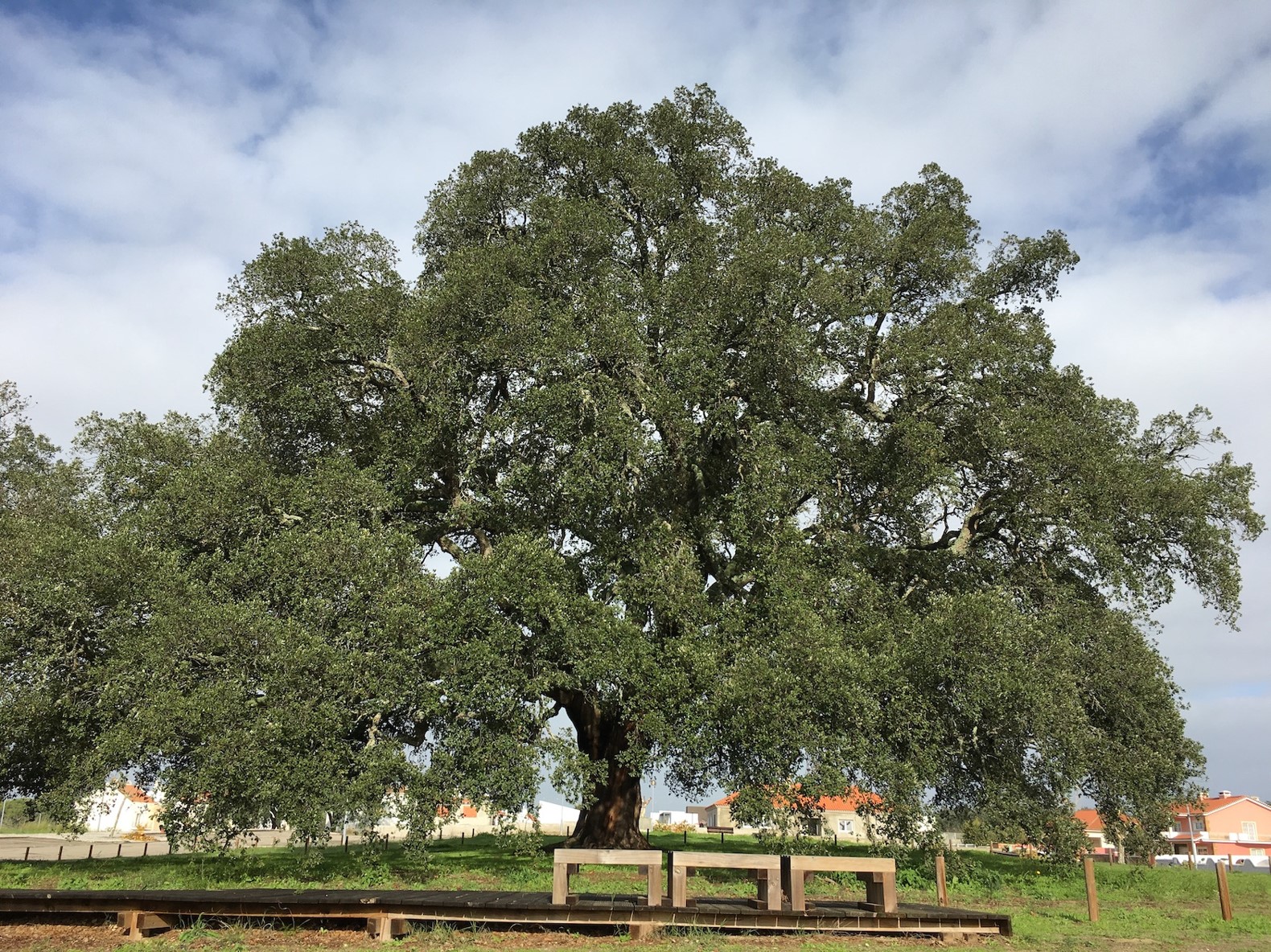 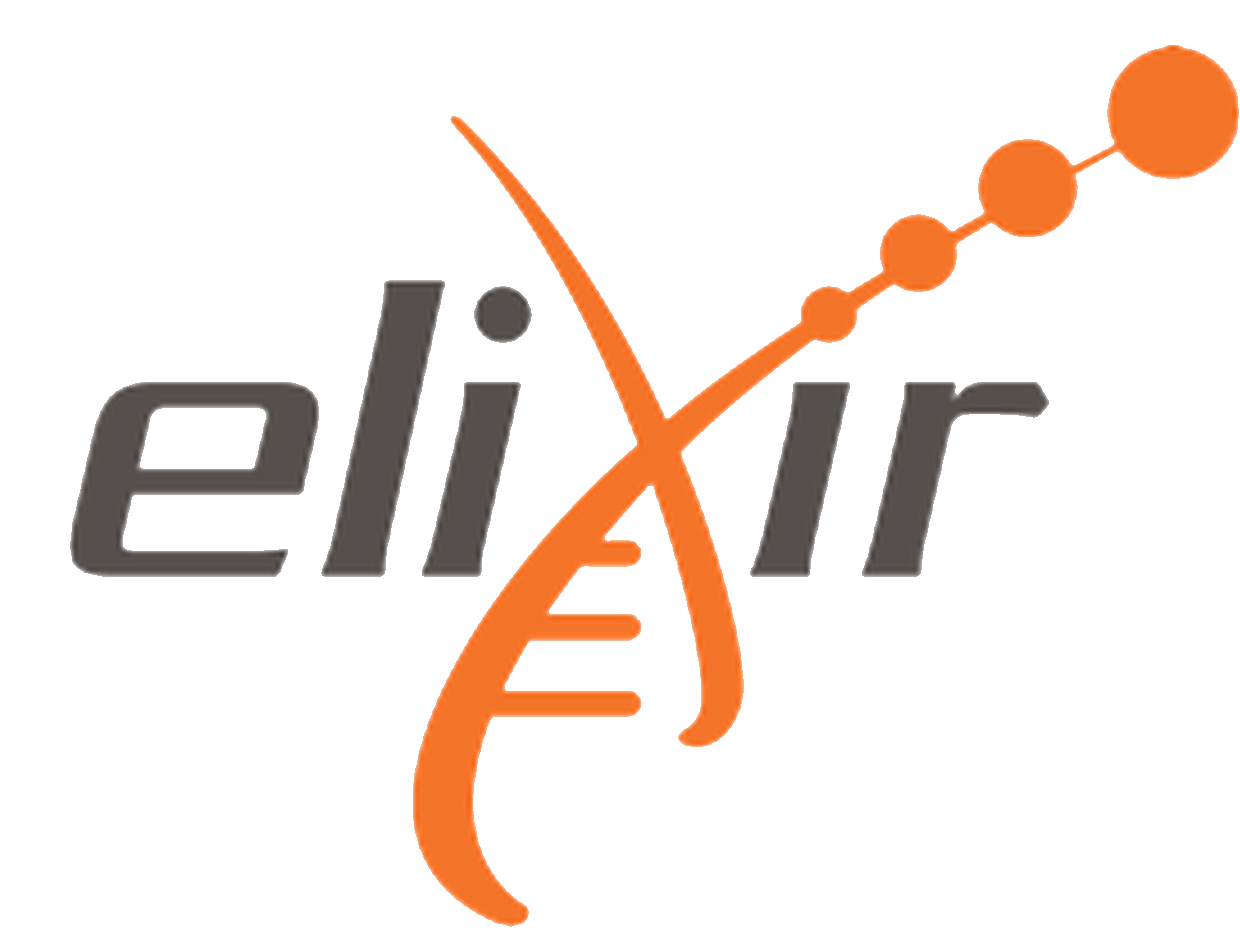 Cork Oak Use Case
Plant Data Orthology Bundle
Training Materials
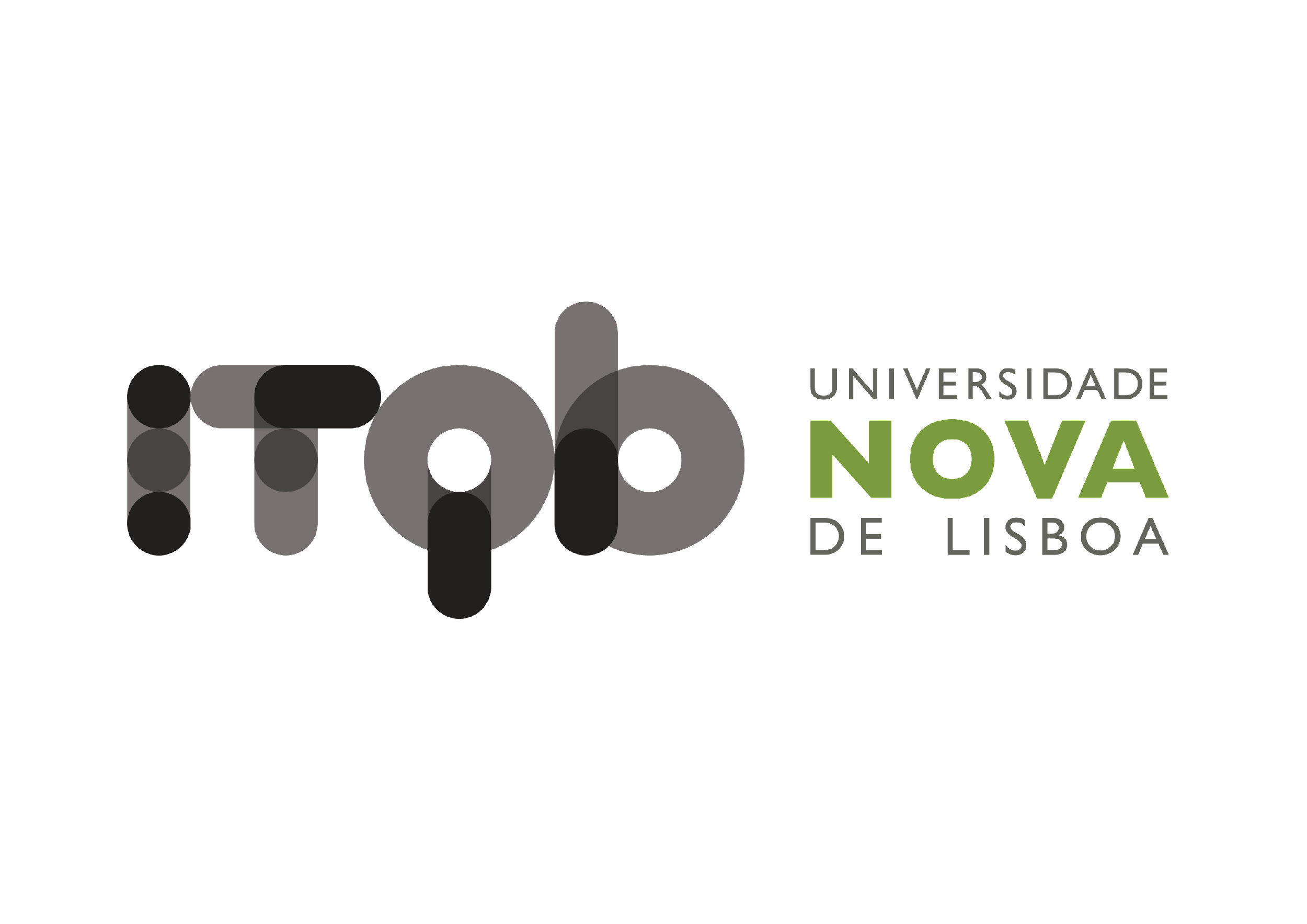 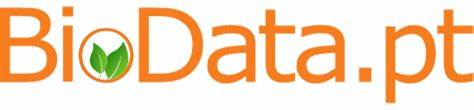 Brief Introduction to Cork Oak
Cork Oak Use Case
Cork Oak (Quercus suber) excels in cork production

Cork is a valuable raw material with multiple industrial applications

Seasonal growth: Active in Spring | Slow growth in Summer
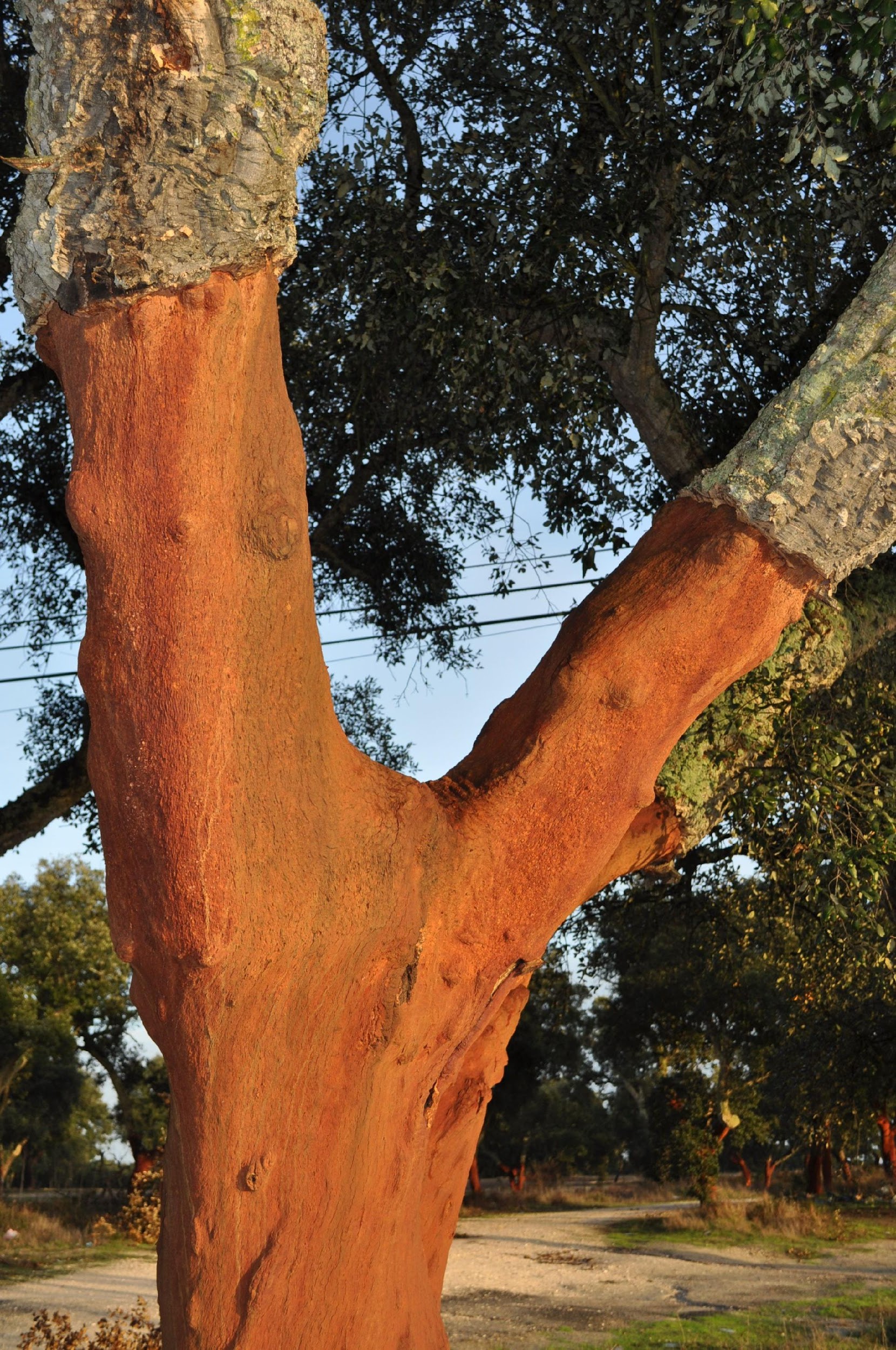 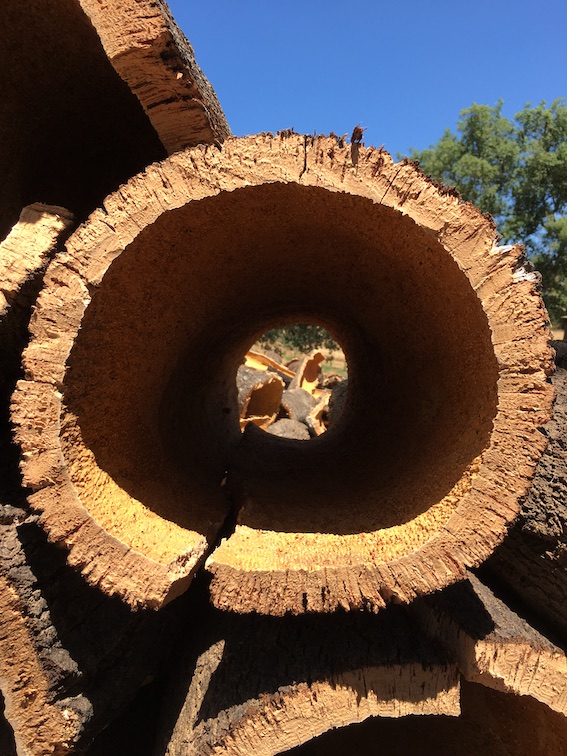 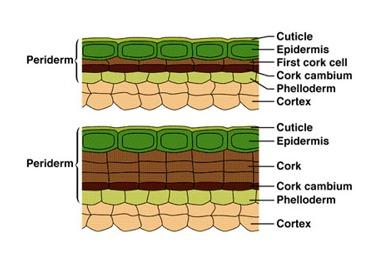 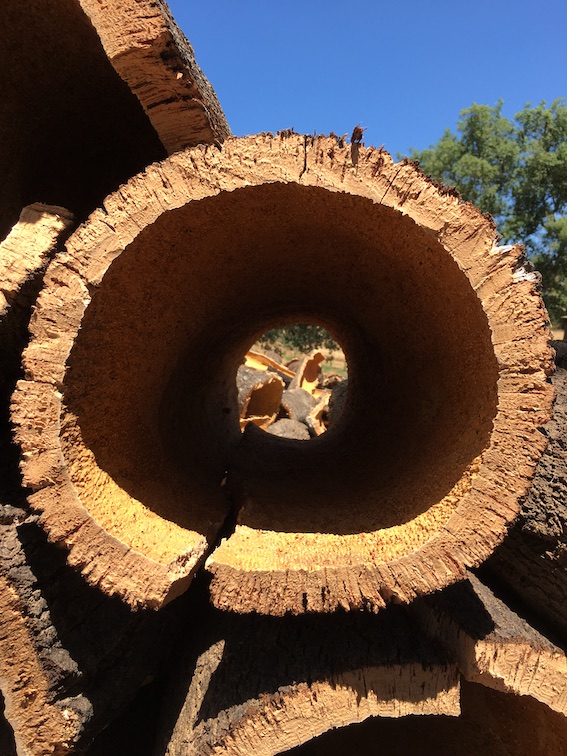 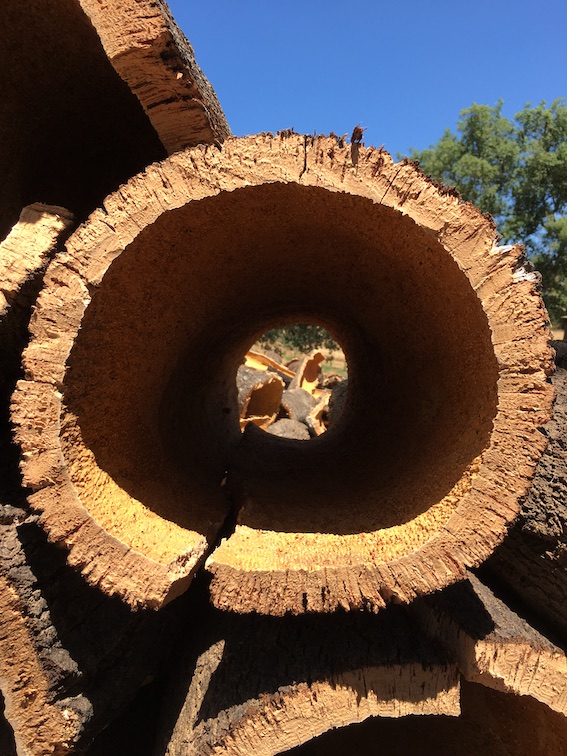 vs
April
July
Cork
Transcriptomic Dynamics of Cork Oak in the months of April, June and July (Piñán et al., 2021) https://doi.org/10.1038%2Fs41598-021-90938-5)
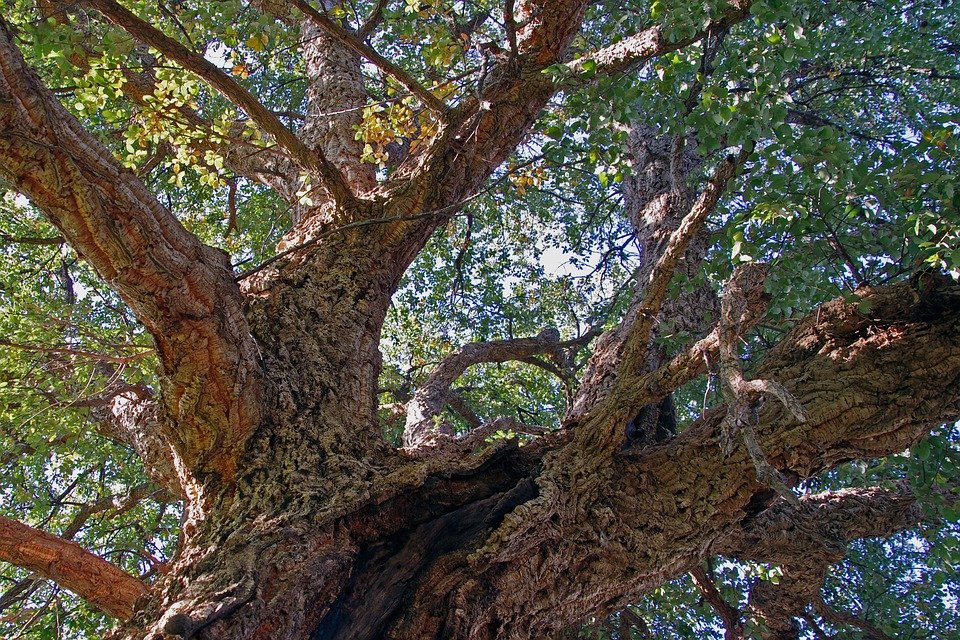 Differential expression of cell wall related genes
1
Tasque Tasque
Task Overview
Increasing
Cork Oak Use Case
Use Case provided online:
https://corkoak-usecase.readthedocs.io/en/latest/
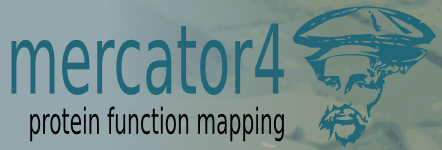 Task 1 – Plant Data Annotation


Task 2 – Metabolic Pathway Visualization


Task 3 – Ensembl Plants Query


Task 4 – Dynamic Network Visualization
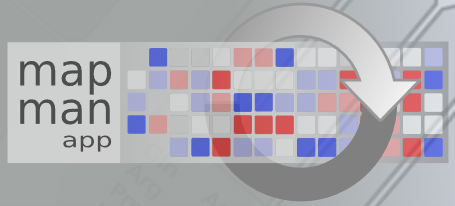 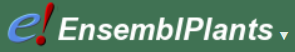 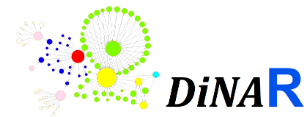 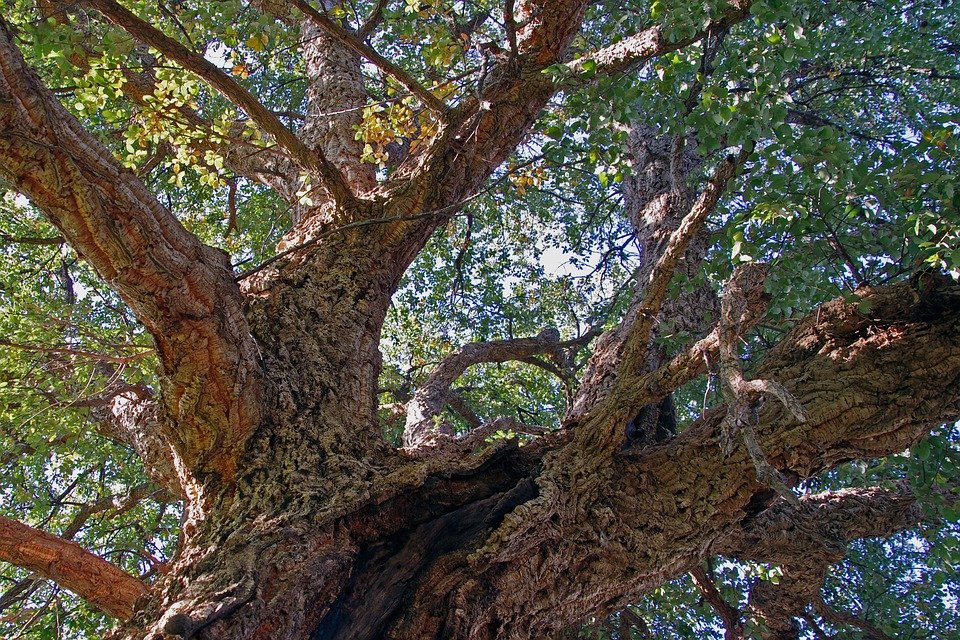 2
Task 1 – Plant Data Annotation
Cork Oak Use Case
Non-model woody plant

Incomplete/absent functional annotation

Orthology analysis to infer gene/protein function

Retrieve MapMan Ontology annotations
Goal – Functional annotation of the reference genome
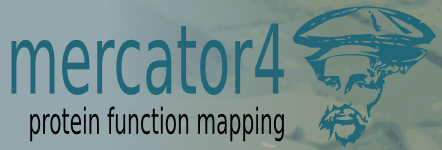 Input:
FASTA File with Cork Oak sequences
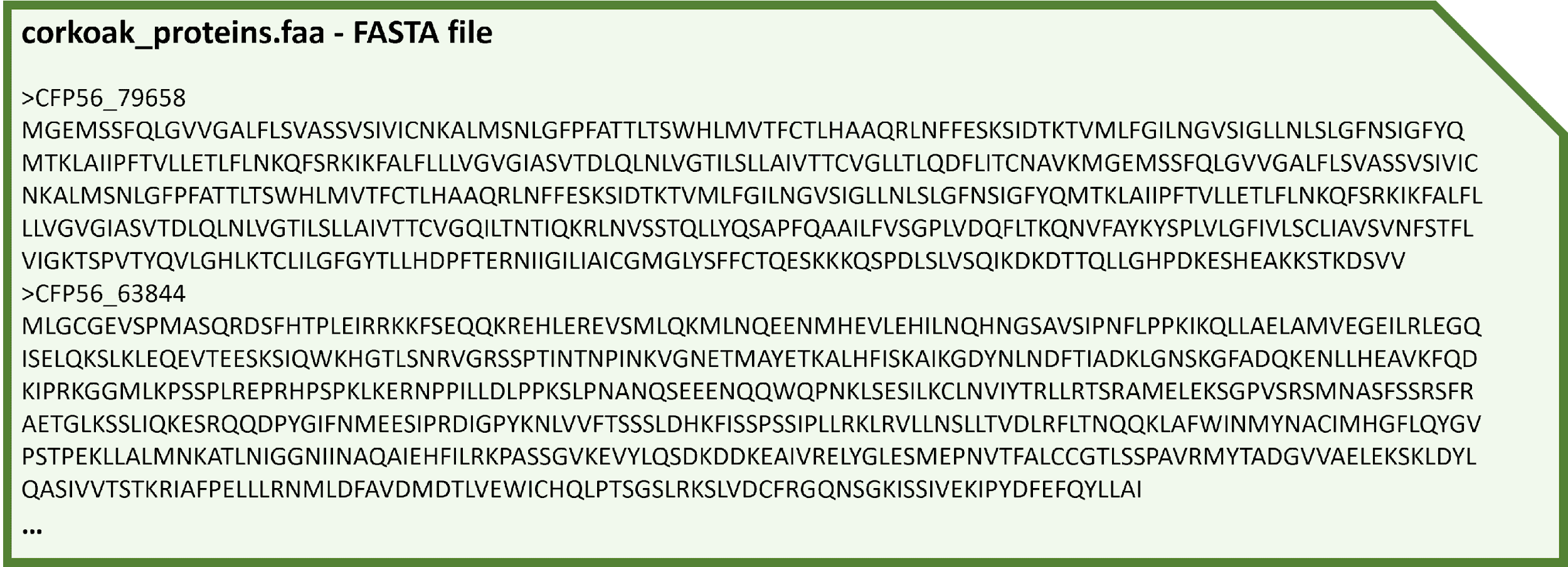 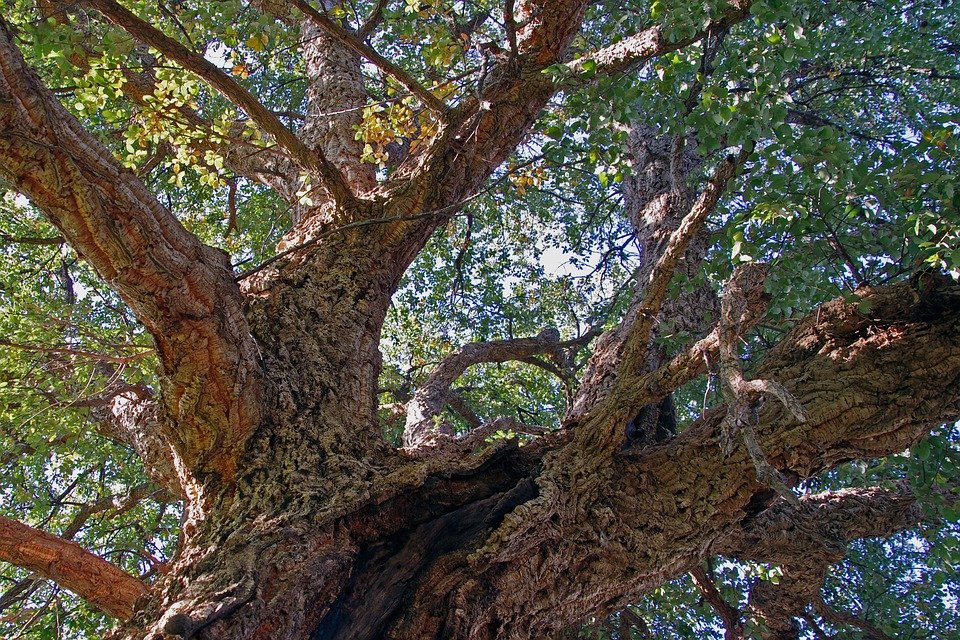 3
Task 2 – Metabolic Pathway Visualization
Cork Oak Use Case
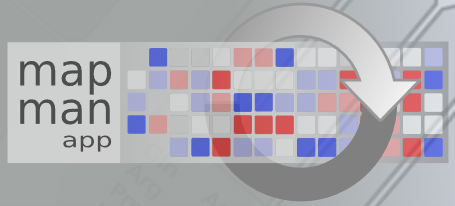 Goal - Explore how specific metabolic pathways are being regulated based on the DEGs list
Inputs:
1. Mercator annotation results
3. Experimental data
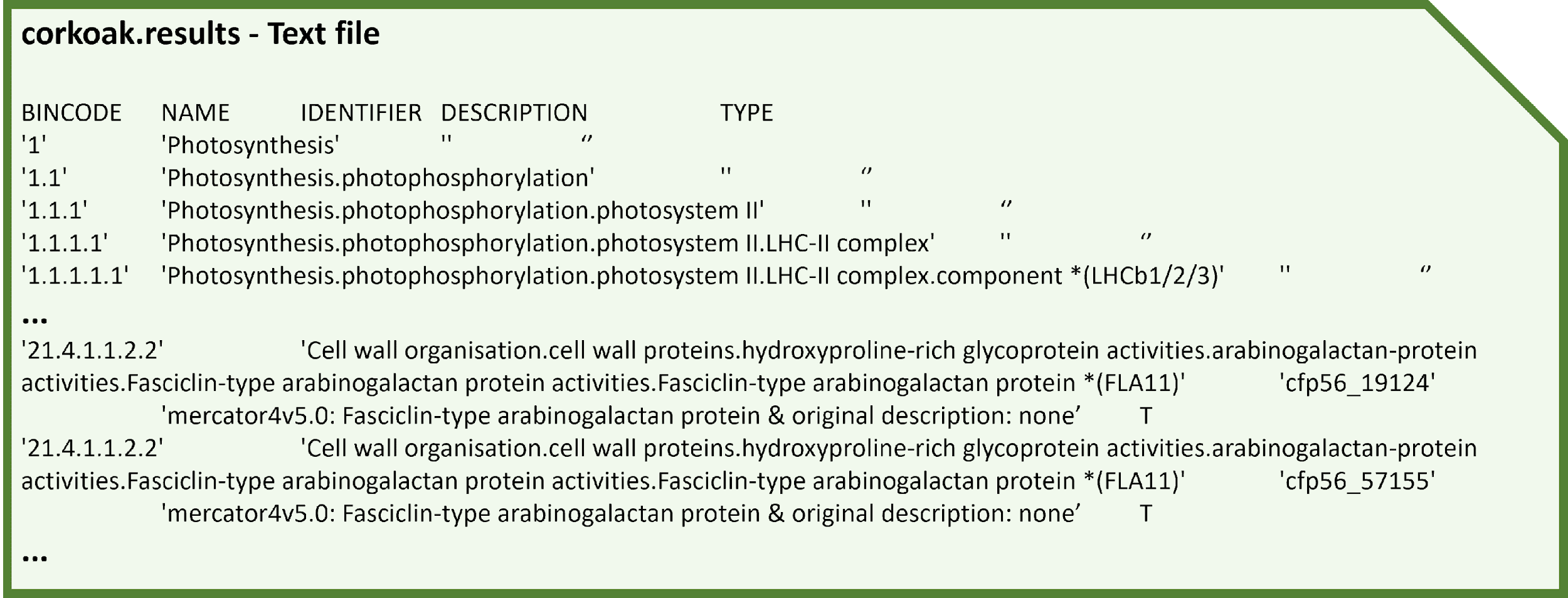 2. Metabolic pathway
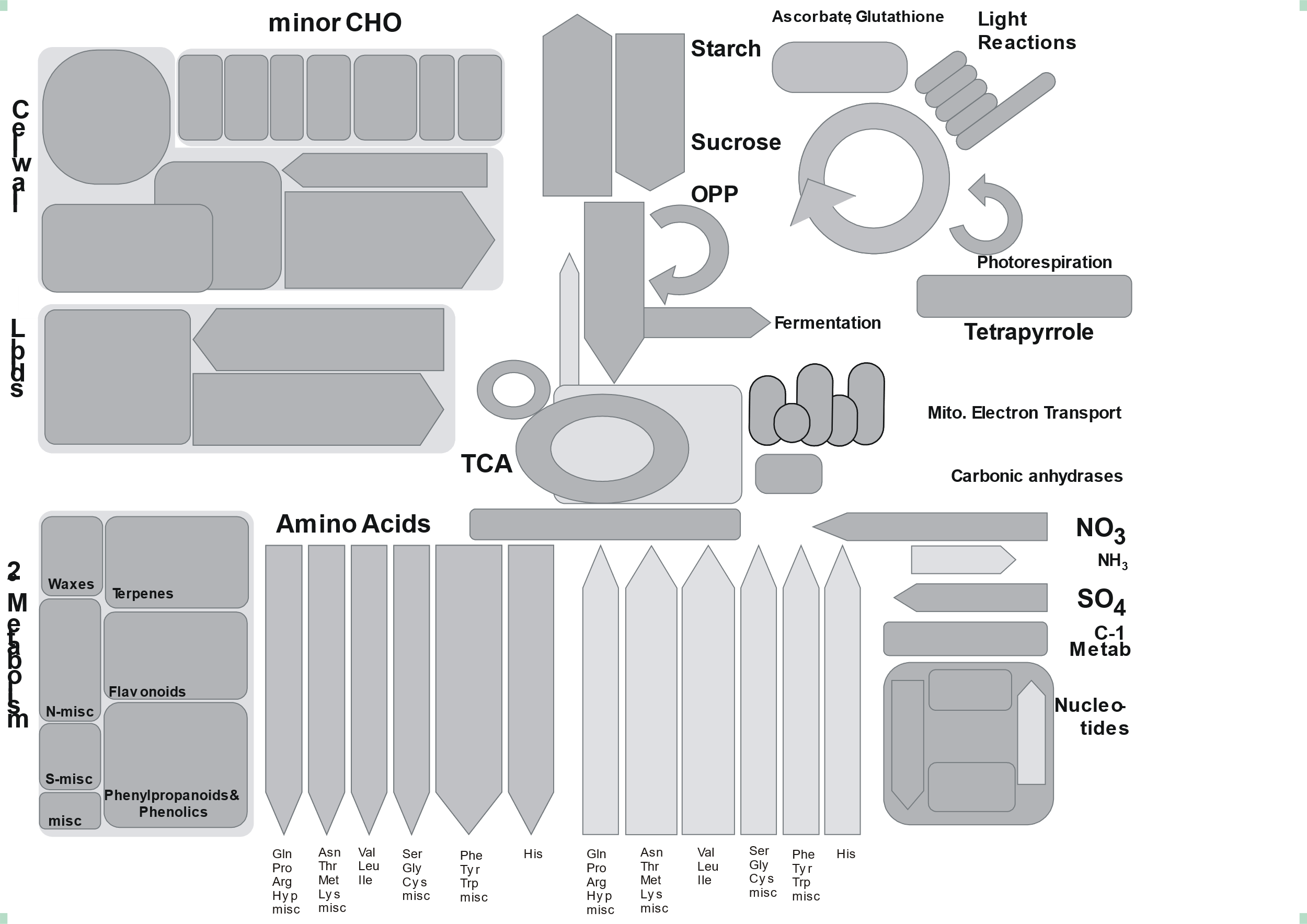 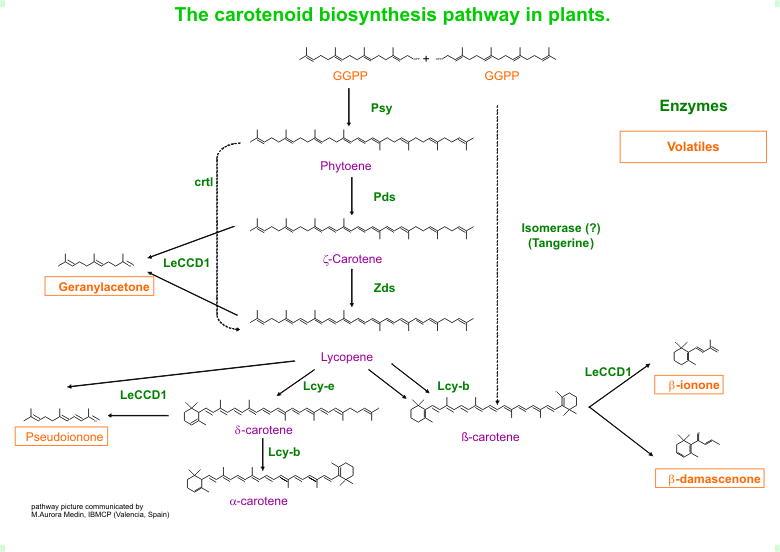 Log2 Fold Change between April and July
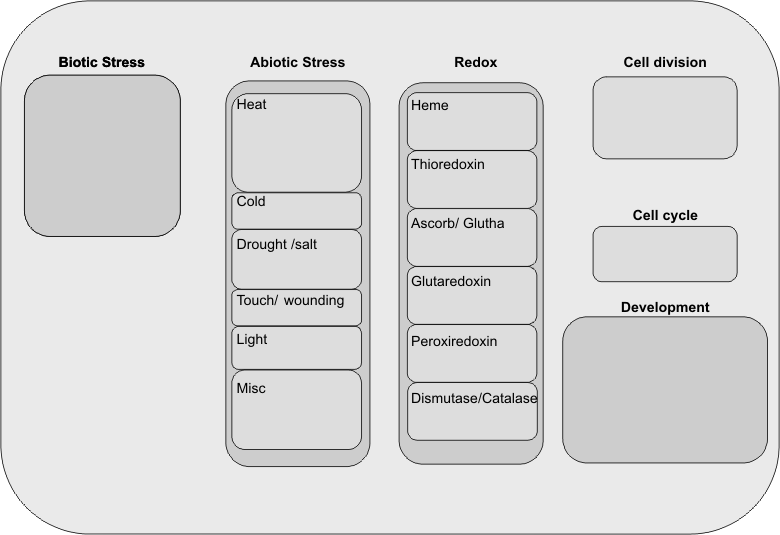 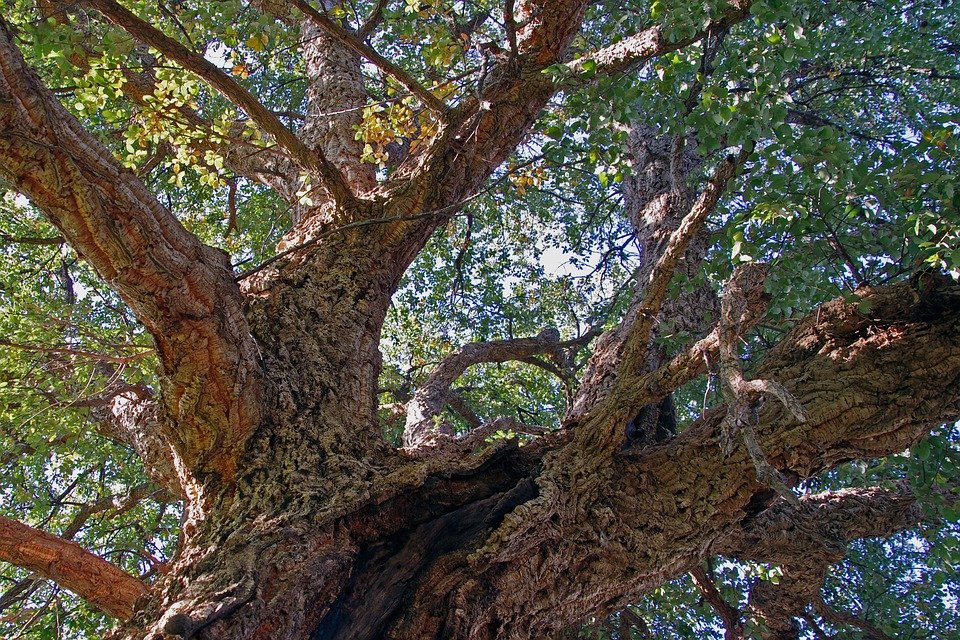 4
Task 3 – Ensembl Plants Query
Cork Oak Use Case
Goal – Retrieve useful information from the Ensembl Plants database
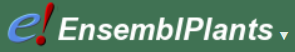 BioMart Query Tool
Option 1: Using it from the Ensembl Plants website
Simple and occasional searches






Option 2: Using it from the command line
Automated queries
Custom outputs
Retrieve:
Gene descriptions
GO terms
Homologs
…
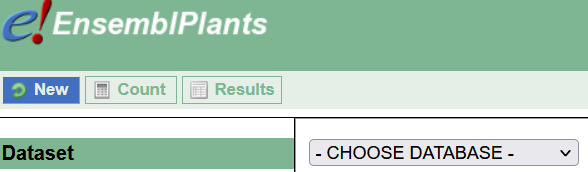 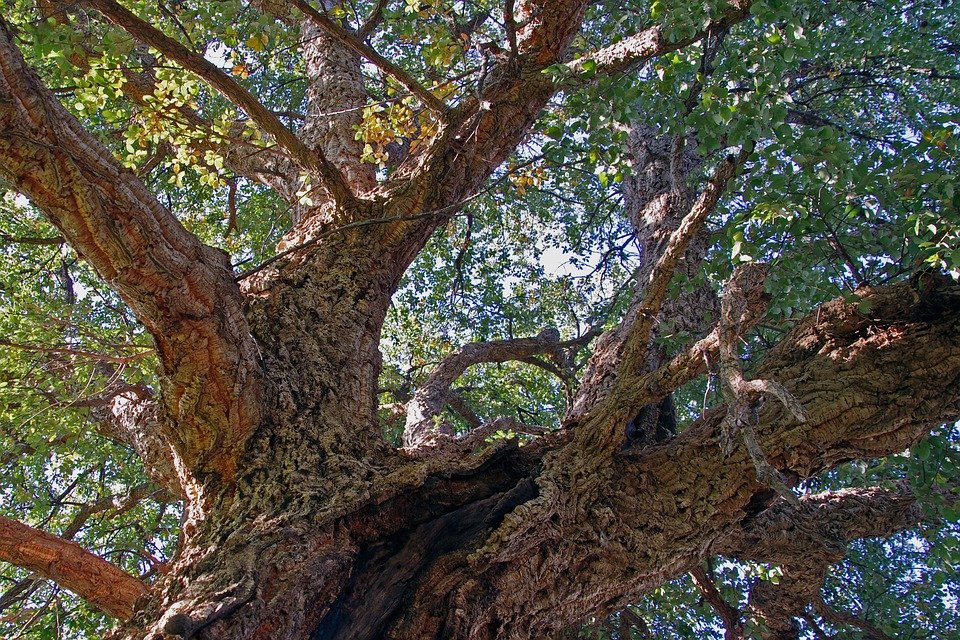 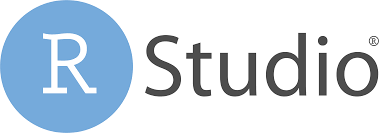 5
Task 4 – Dynamic Network Visualization
Cork Oak Use Case
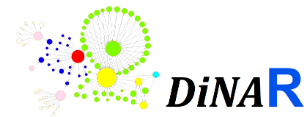 Goal – Generate a dynamic network visualization using all timepoints
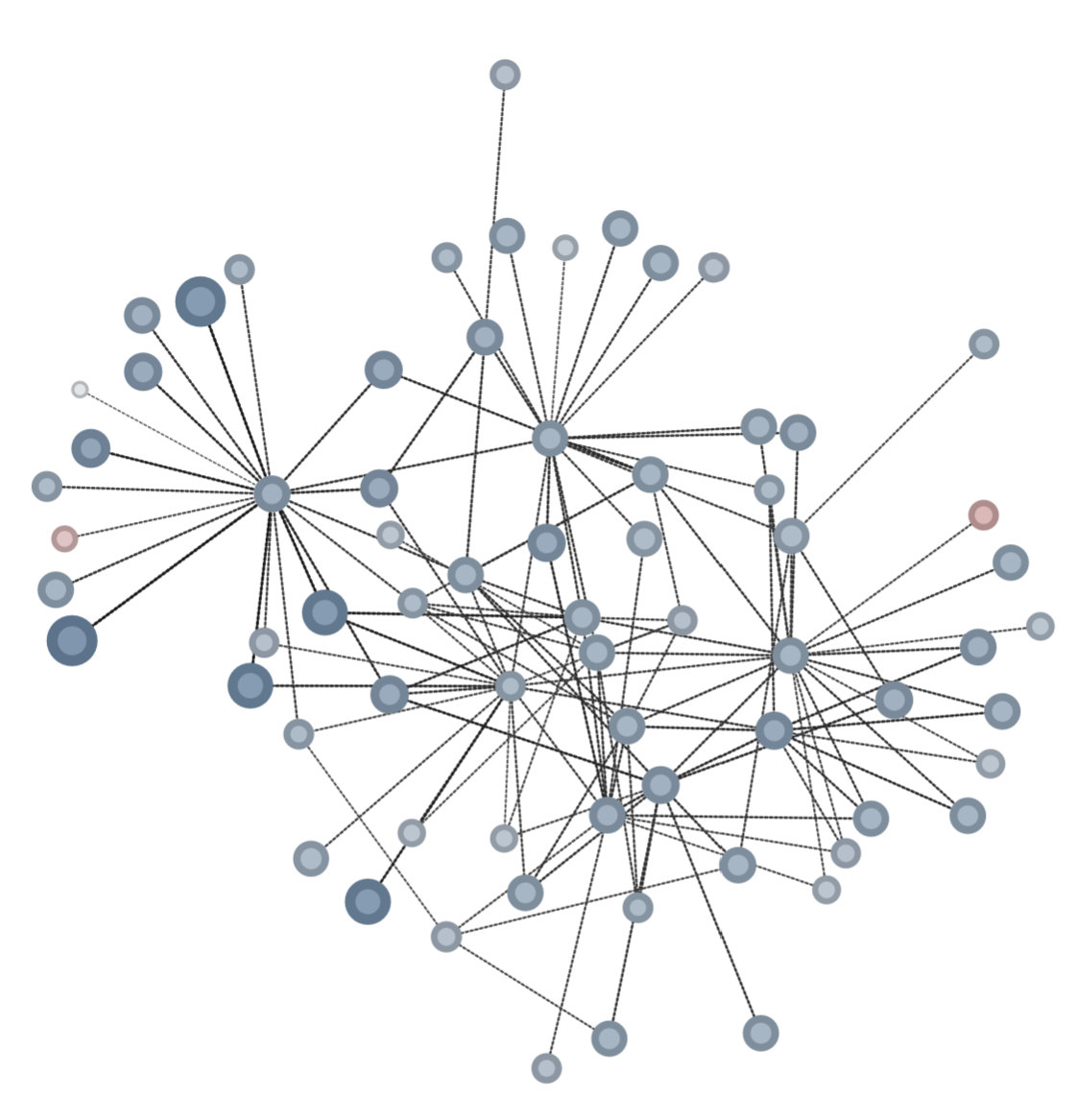 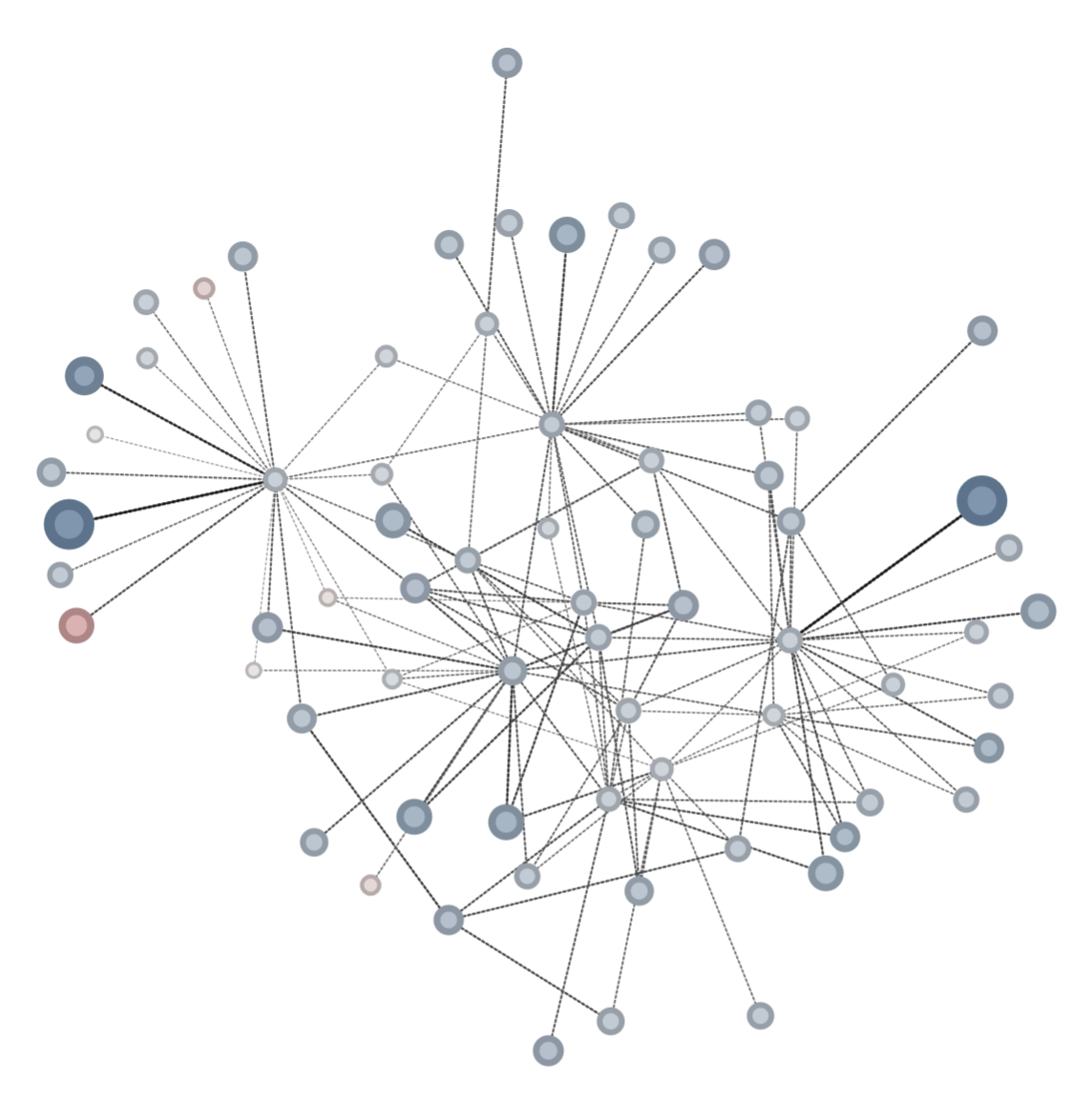 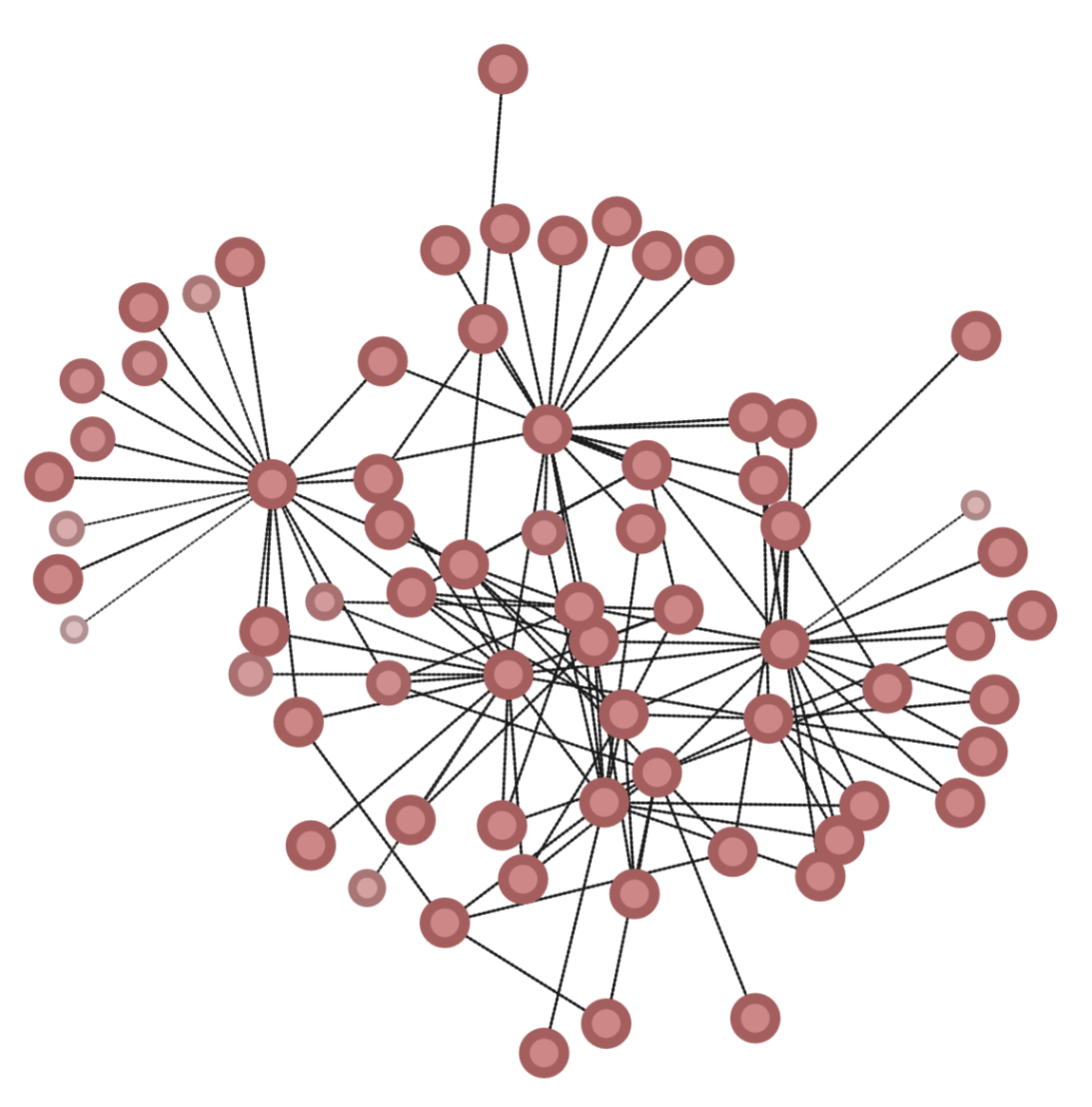 April
June
July
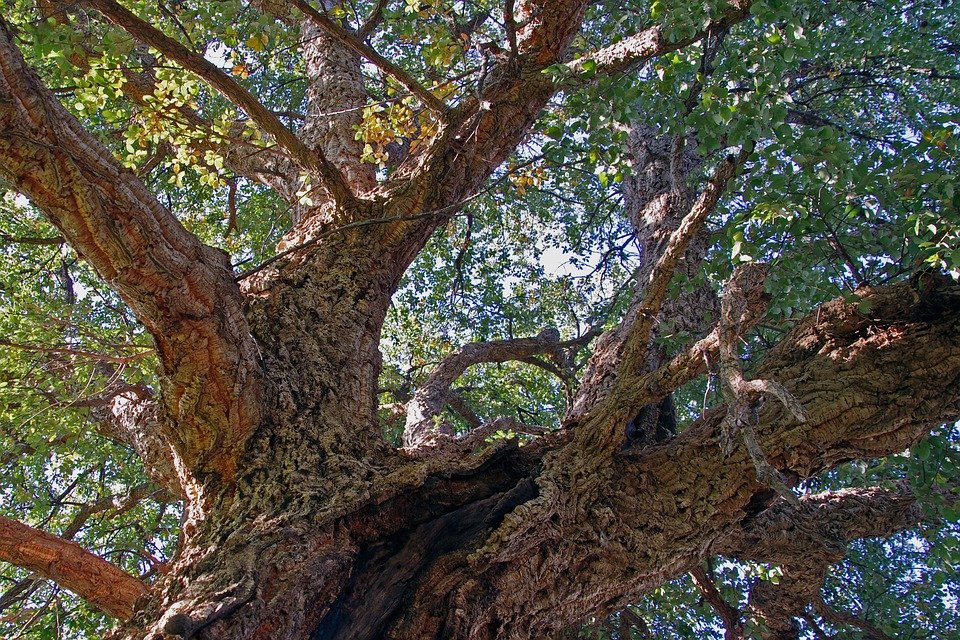 Networks of cork oak differentialy expressed genes (Piñán et al., 2021)
6
Task 4 – Dynamic Network Visualization
Cork Oak Use Case
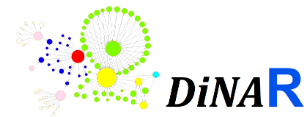 April -> June -> July
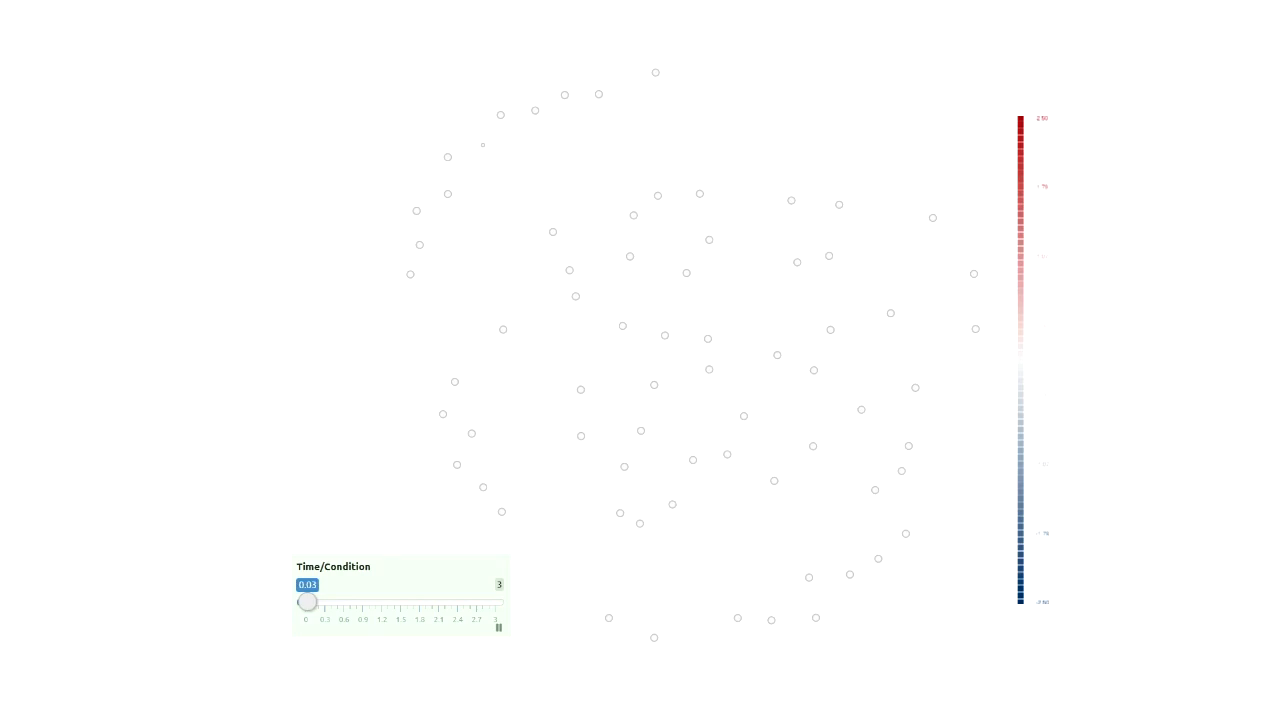 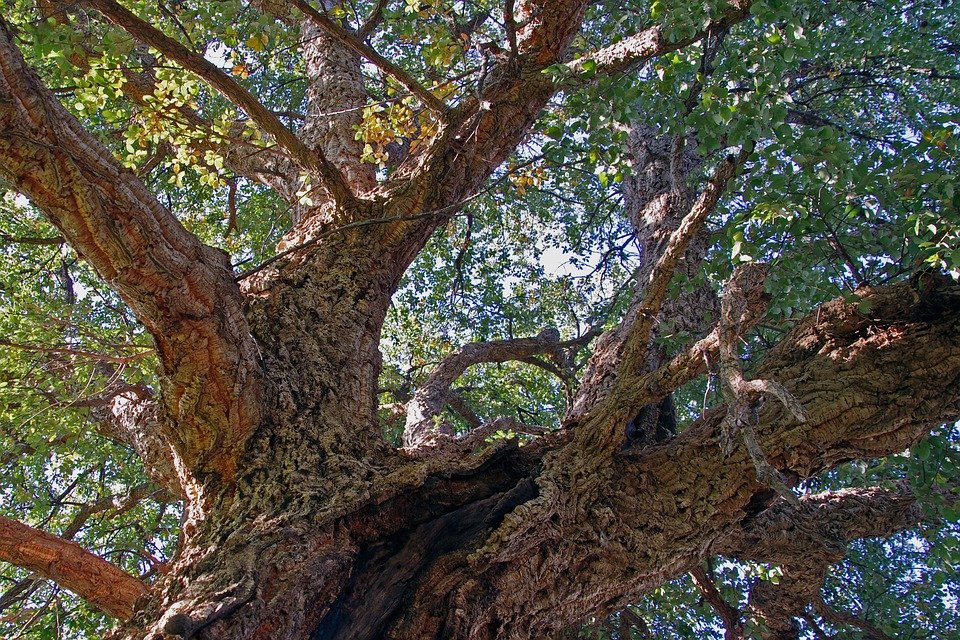 7
Task 4 – Dynamic Network Visualization
Cork Oak Use Case
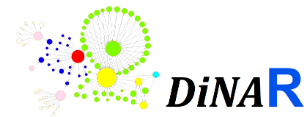 Goal – Generate a dynamic network visualization using all timepoints
Inputs:
3. Experimental data
Gene expression in 3 distinct timepoints
1. Node table
2. Edge table
April
June
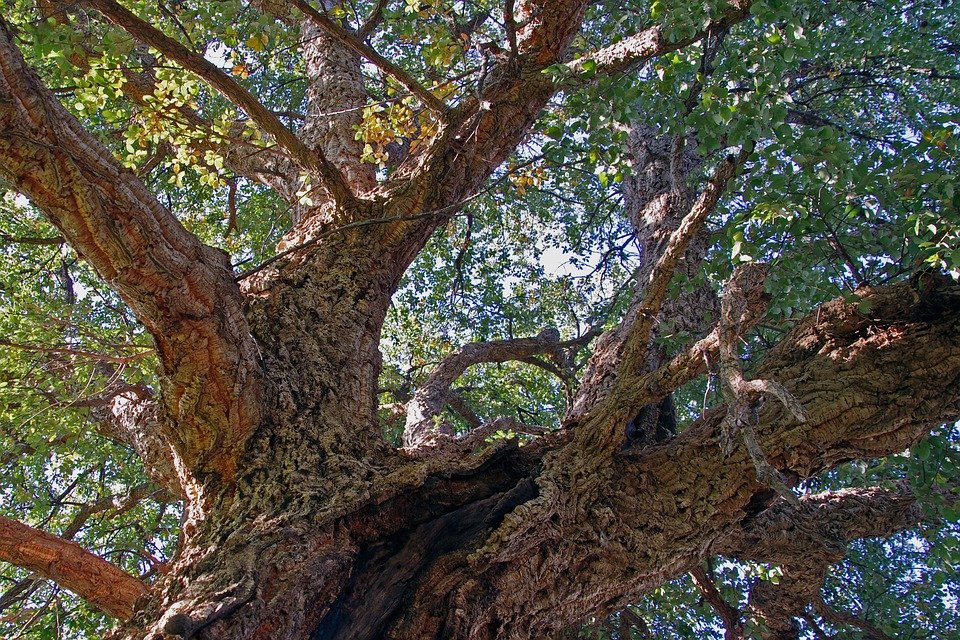 July
8
Conclusion
Cork Oak Use Case
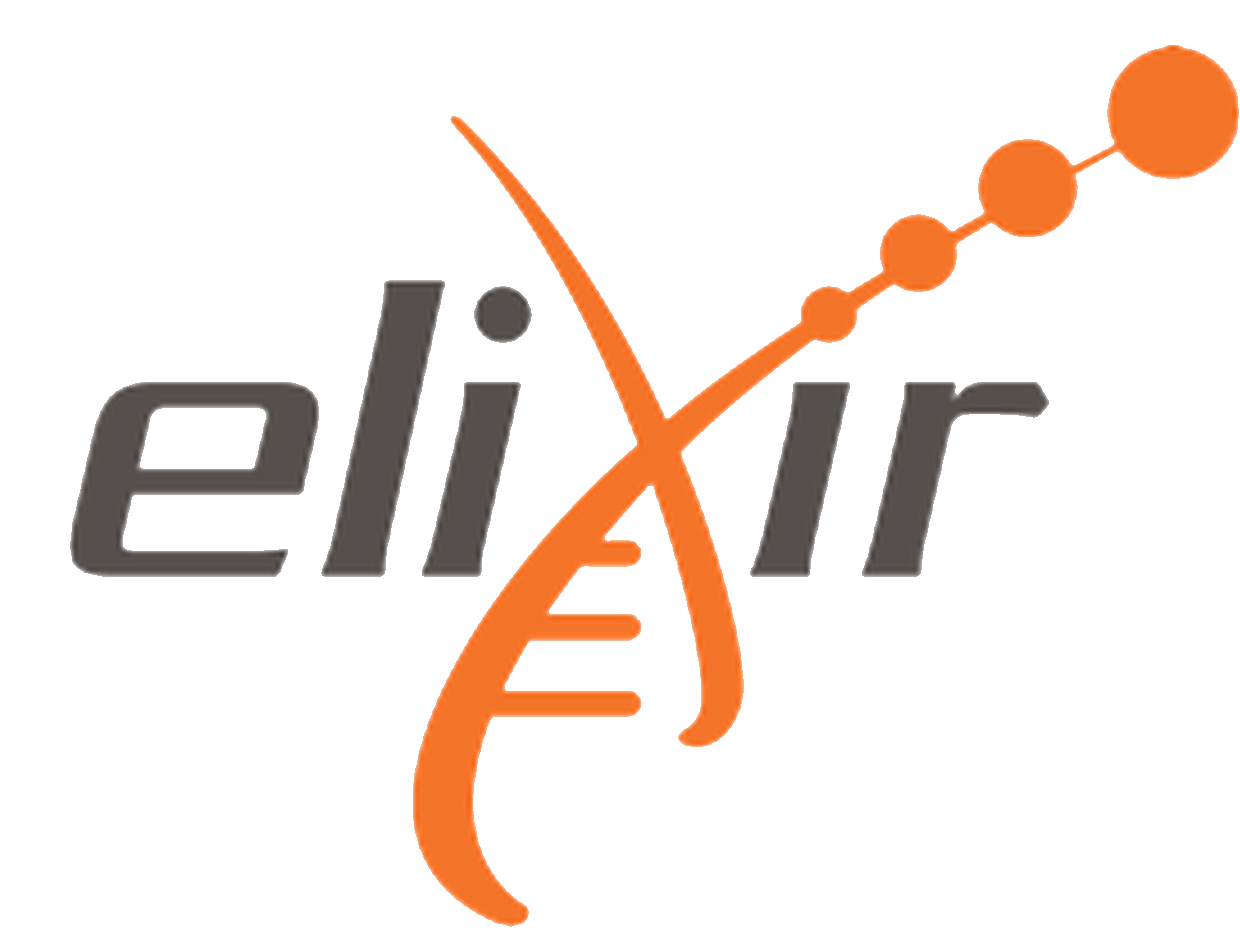 Thank you for participating!

Feedback is highly appreciated, please contact hm.rodrigues@itqb.unl.pt
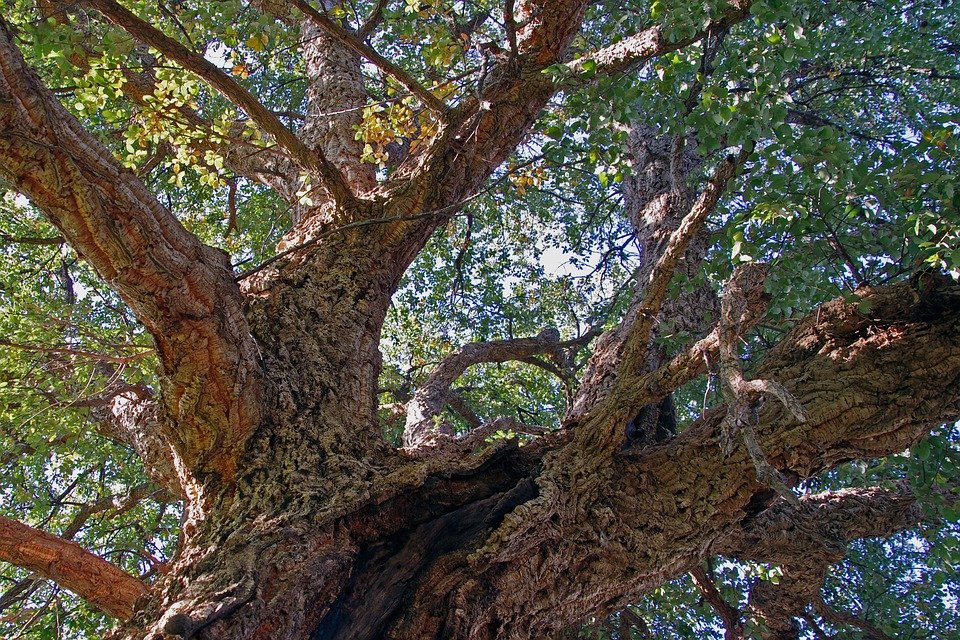